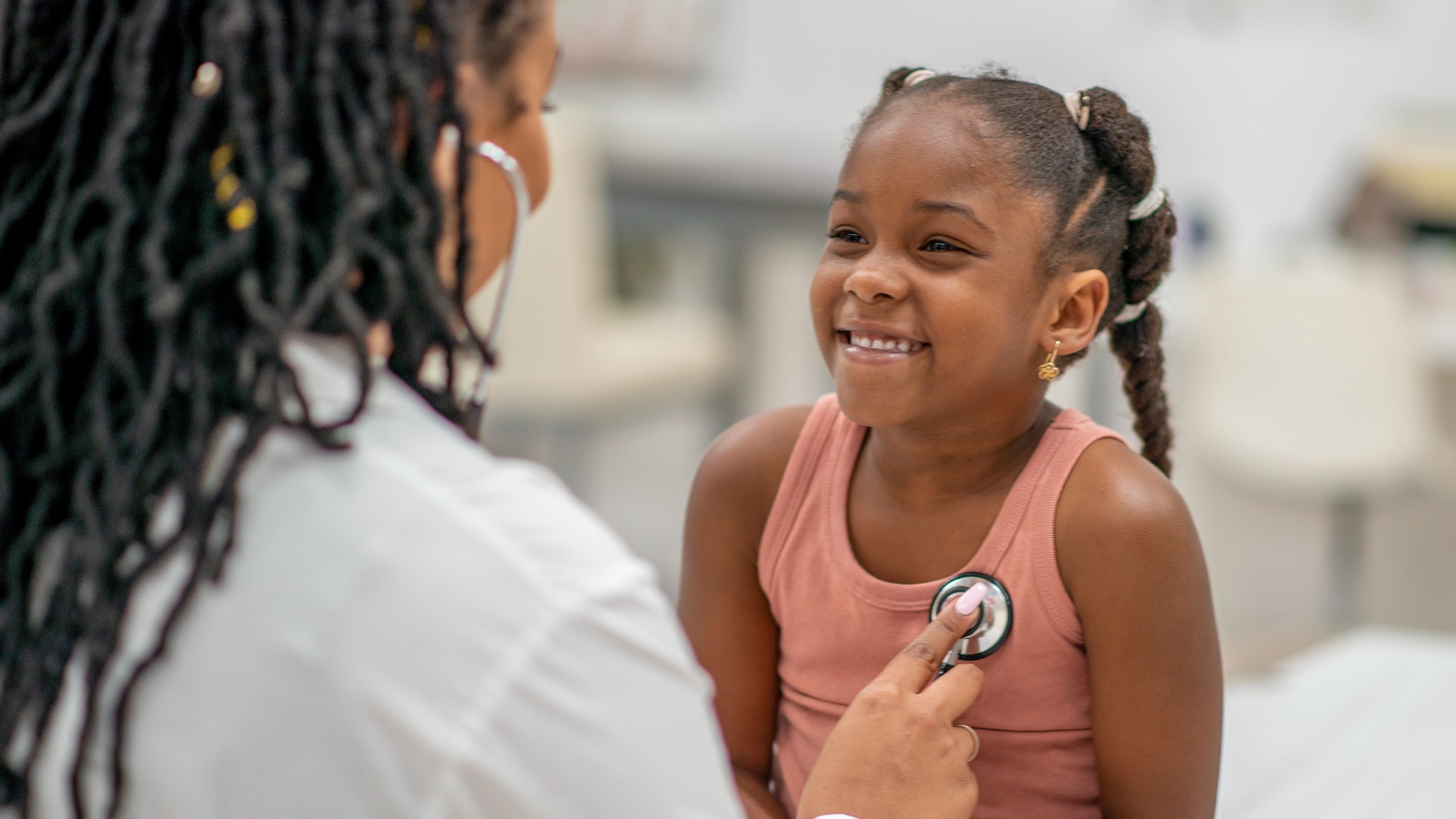 ANÁLISIS DEL PROYECTO DE
REFORMA A LA SALUD
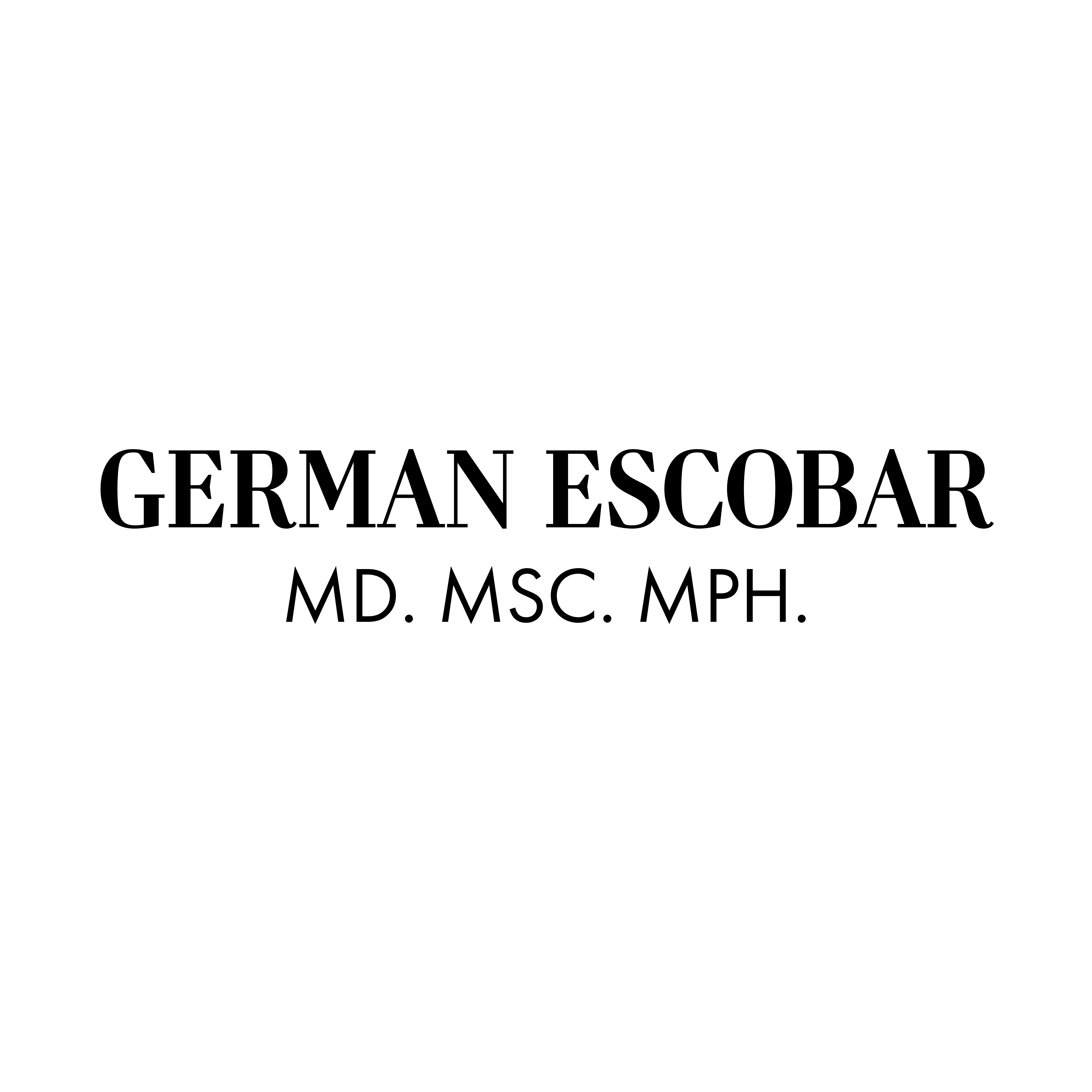 Junio 2023
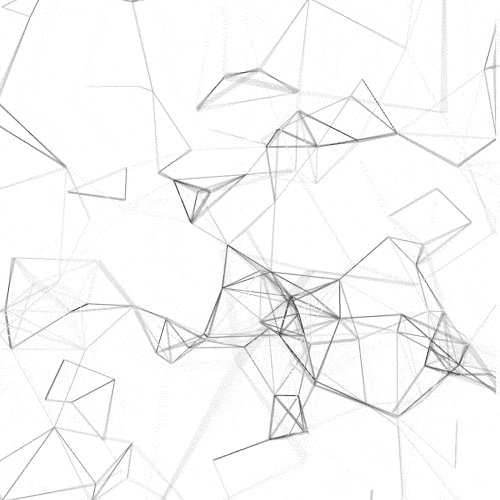 ÍNDICE
1
Contexto de los sistemas de salud
2
Análisis del proyecto de Ley
3
Perspectivas
4
Conclusiones
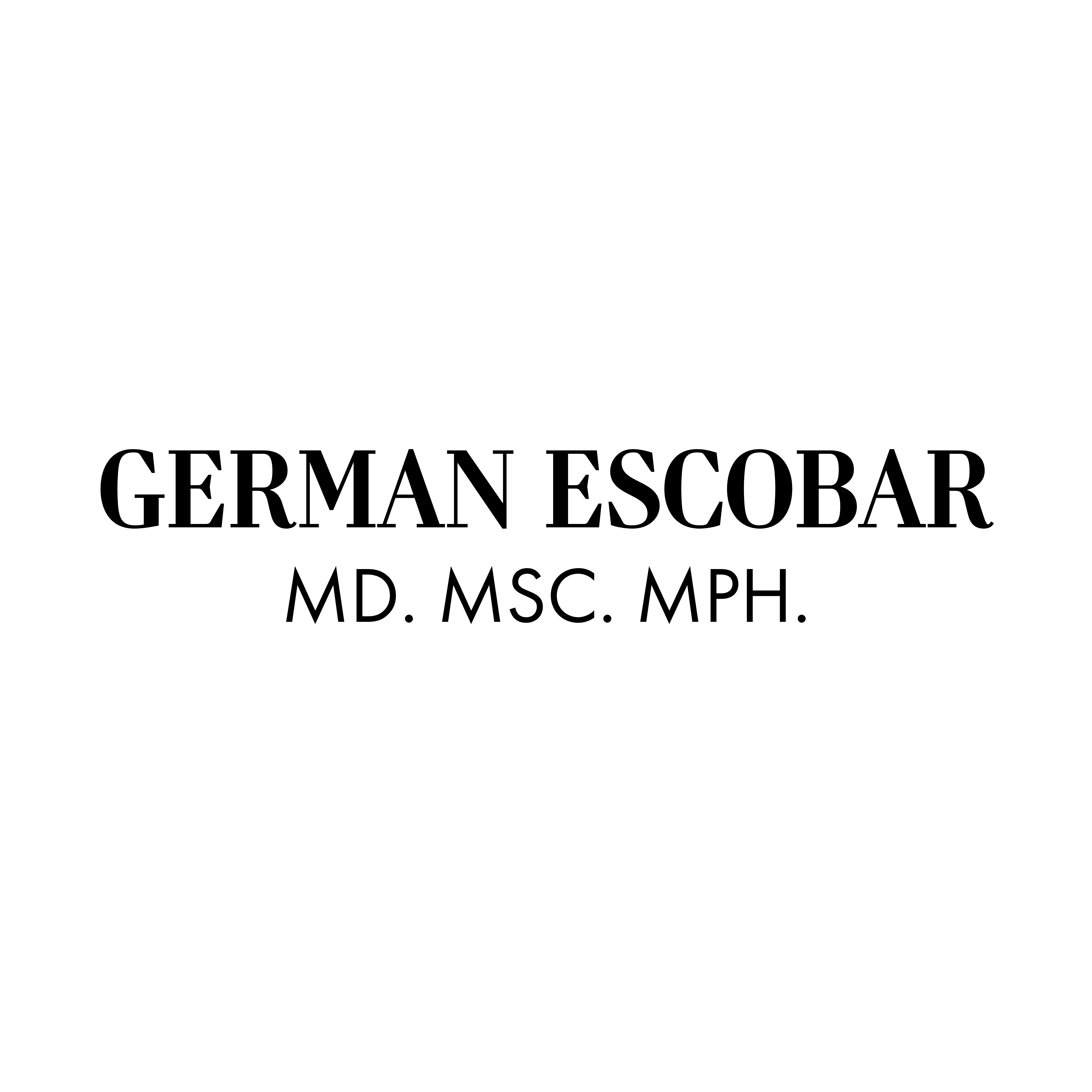 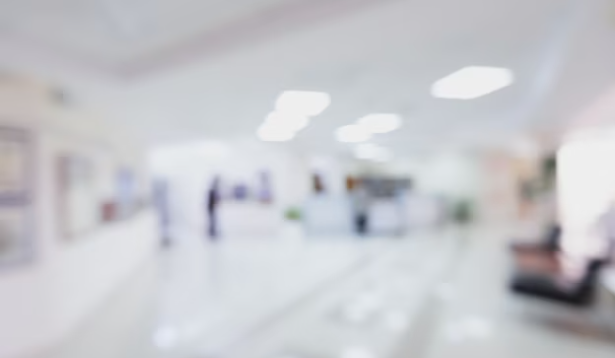 CONTEXTO
Sistemas de salud
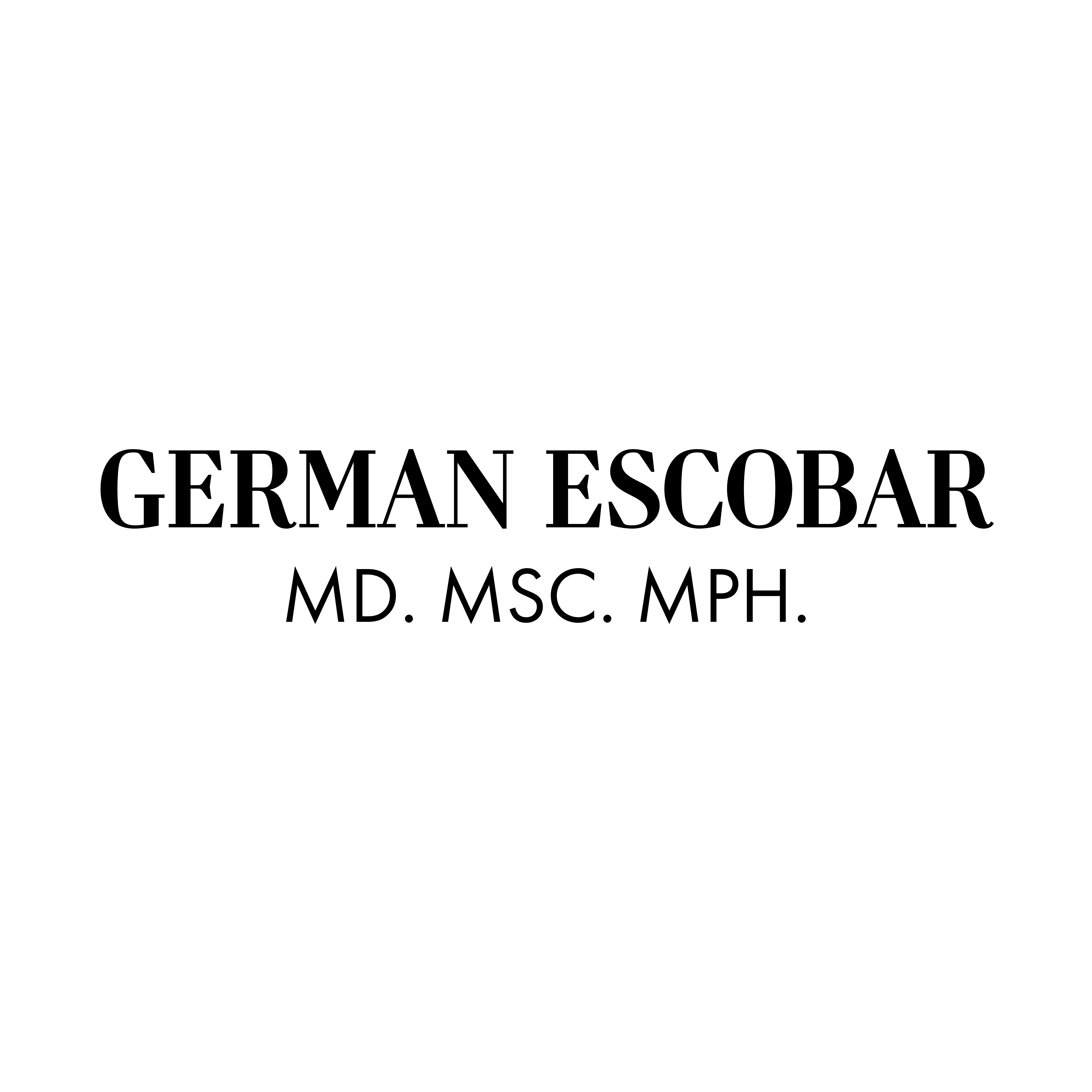 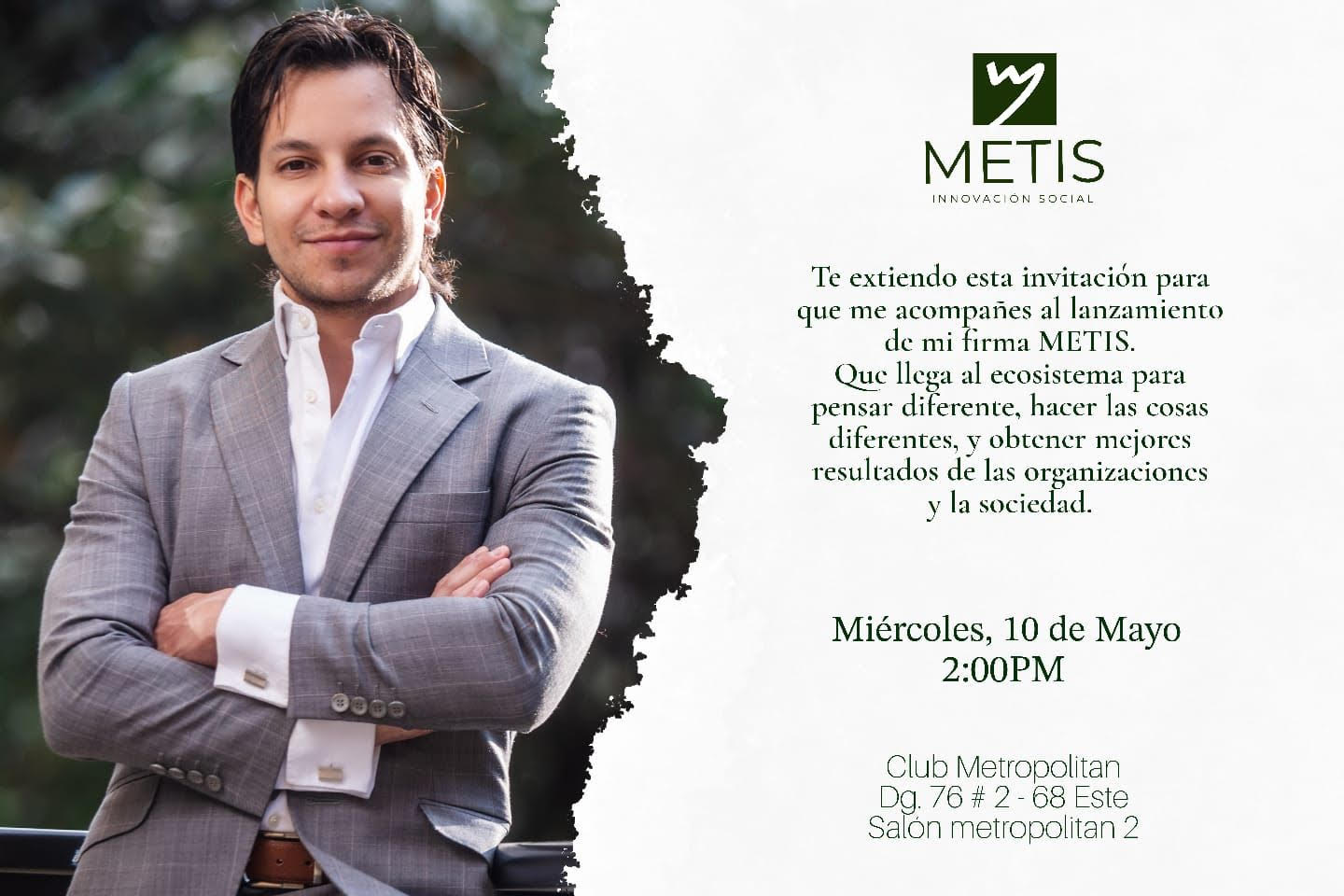 Los sistemas de salud público o privados no son buenos o malos per se, todos afrontan retos y su eficiencia está mediada por su arreglo institucional.
“
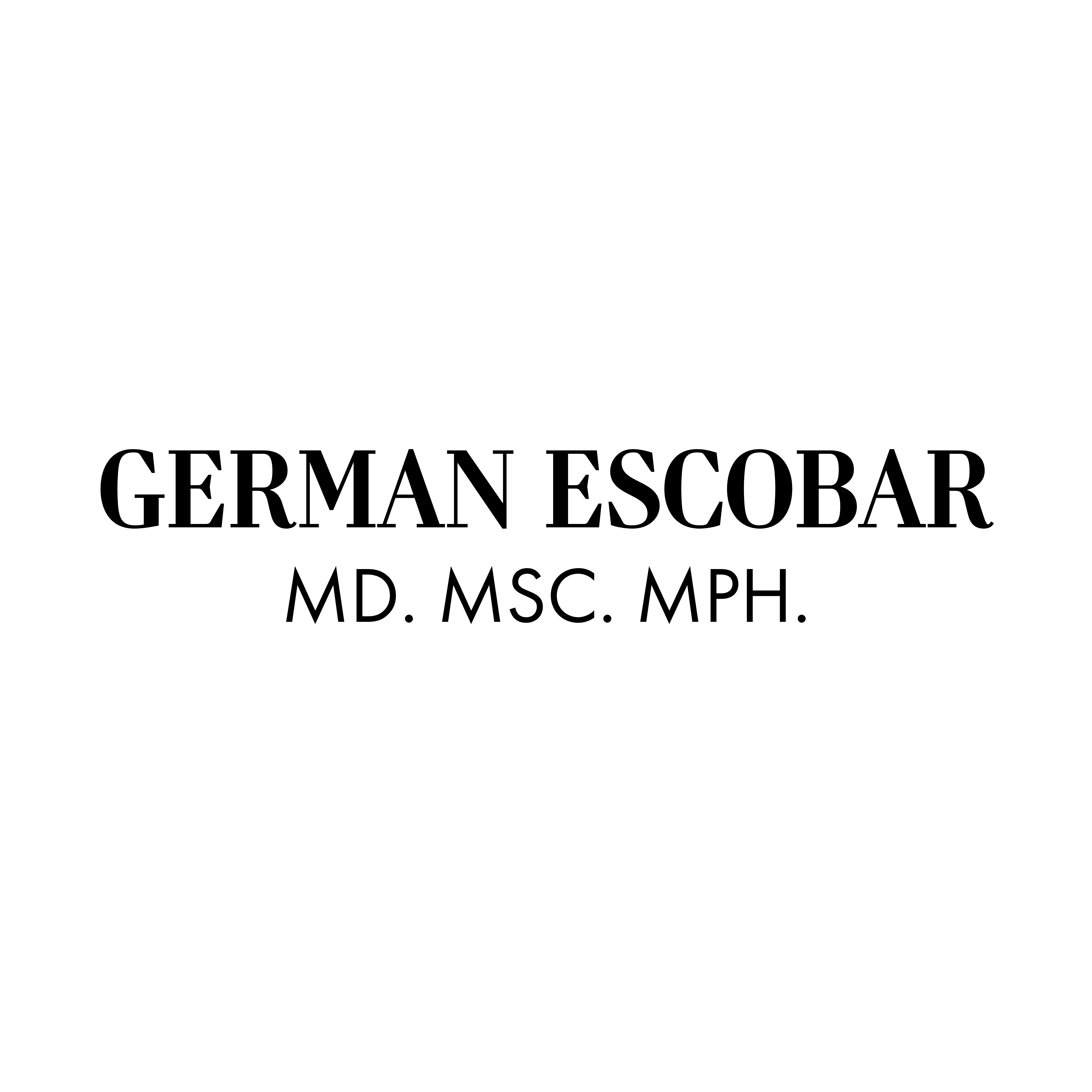 CONTEXTO
Sistemas de Salud
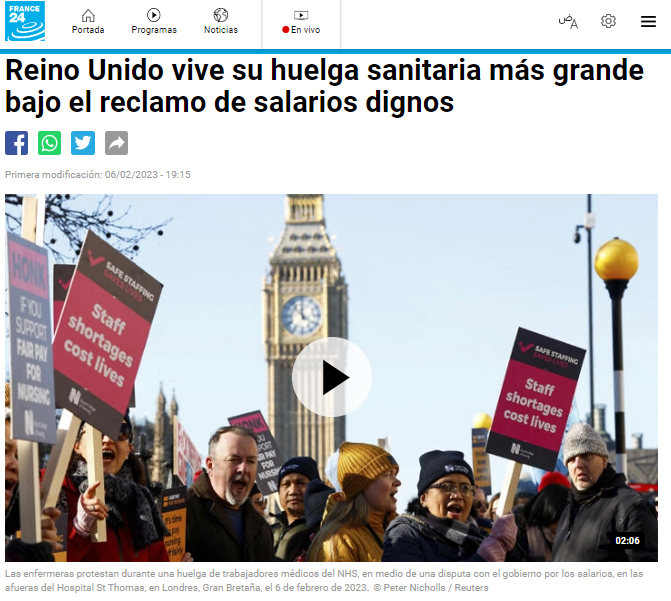 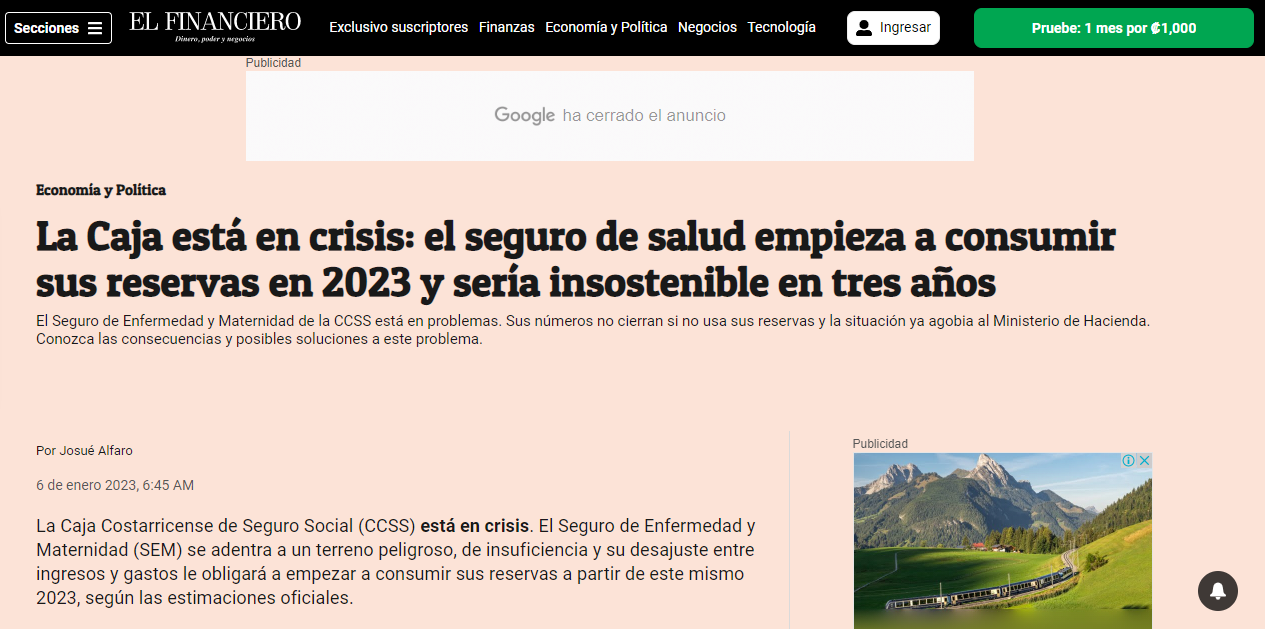 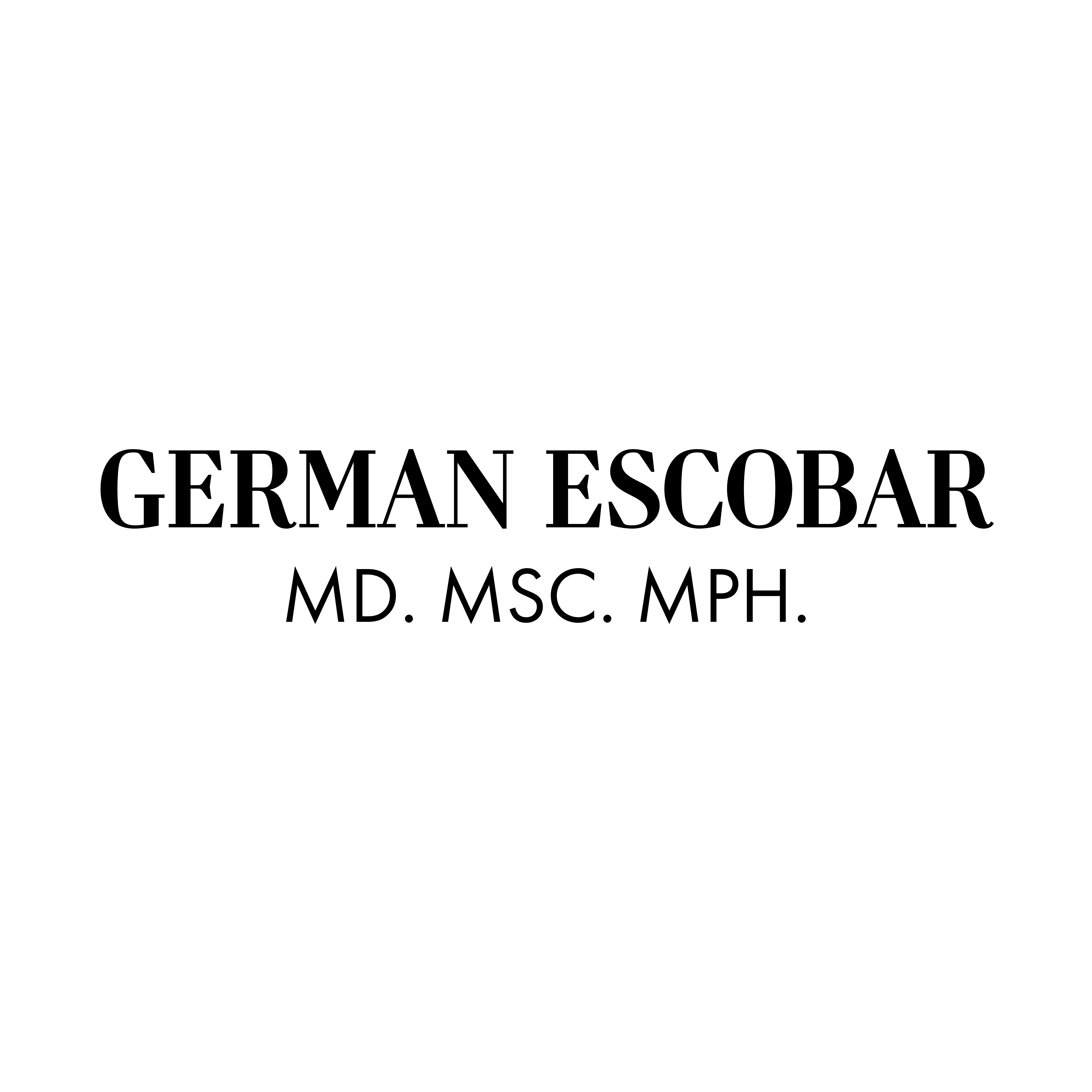 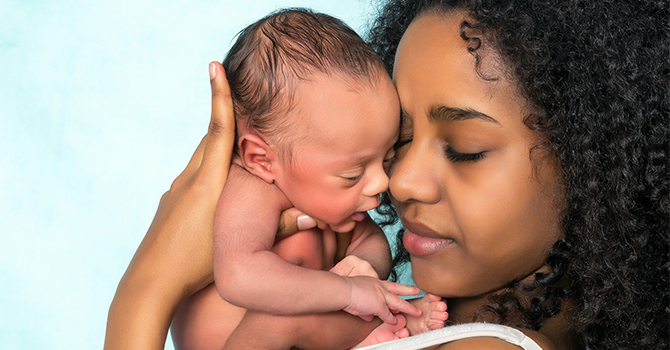 Injusta e ineficiente localización de los recursos de subsidios.

Sistema limitado, precario.

Bajo gasto gubernamental en salud.
Núñez, J., Zapata, J. G., Castañeda, C., Fonseca, S. M., & Ramírez, J. (2012). La Sostenibilidad Financiera del Sistema de Salud Colombiano-Dinámica del gasto y principales retos de cara al futuro.
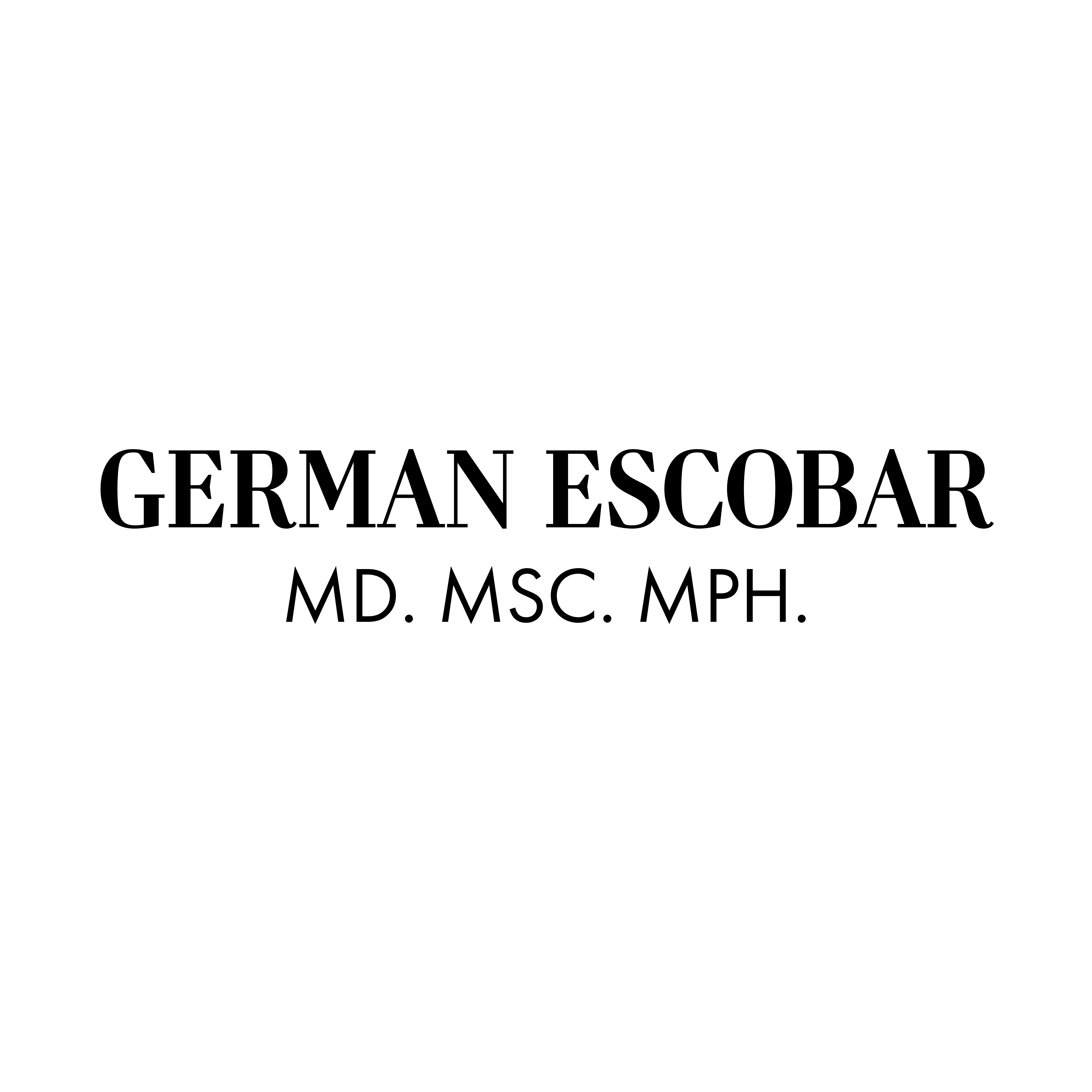 COBERTURA POR NIVEL DE INGRESO
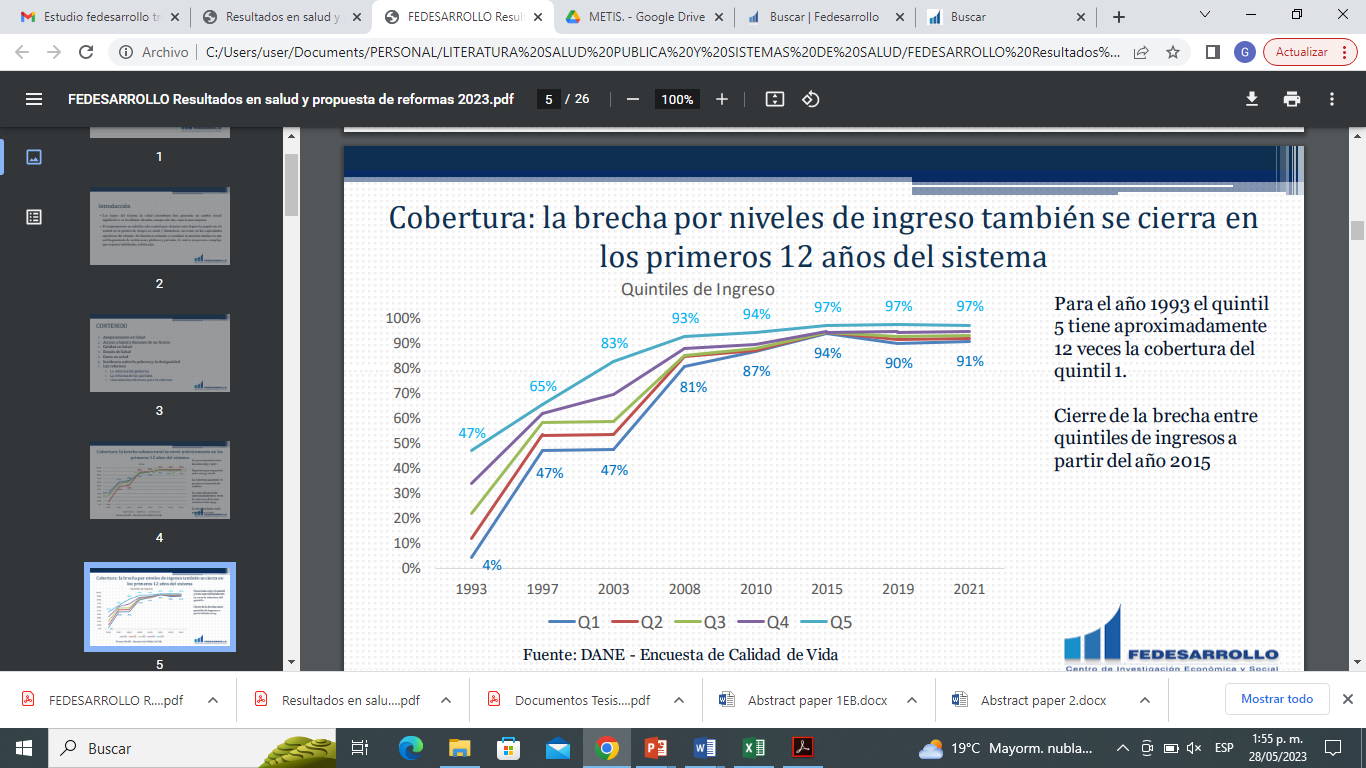 Fuente: Núñez & Ramírez. Resultados en Salud en las últimas tres Décadas. FEDESARROLLO. 2023
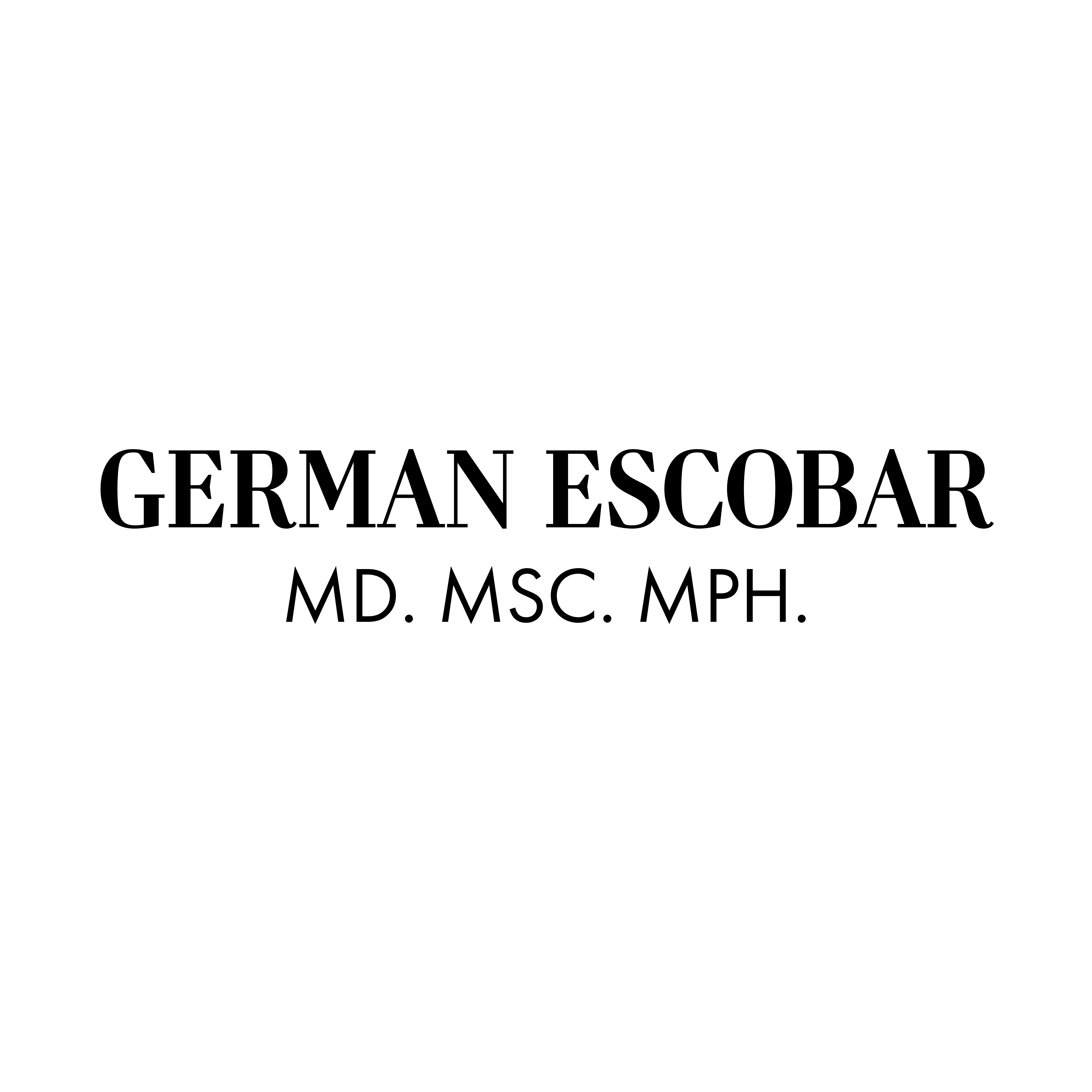 ACCESO A SERVICIOS DE PREVENCIÓN EN SALUD POR QUINTILES DE INGRESO
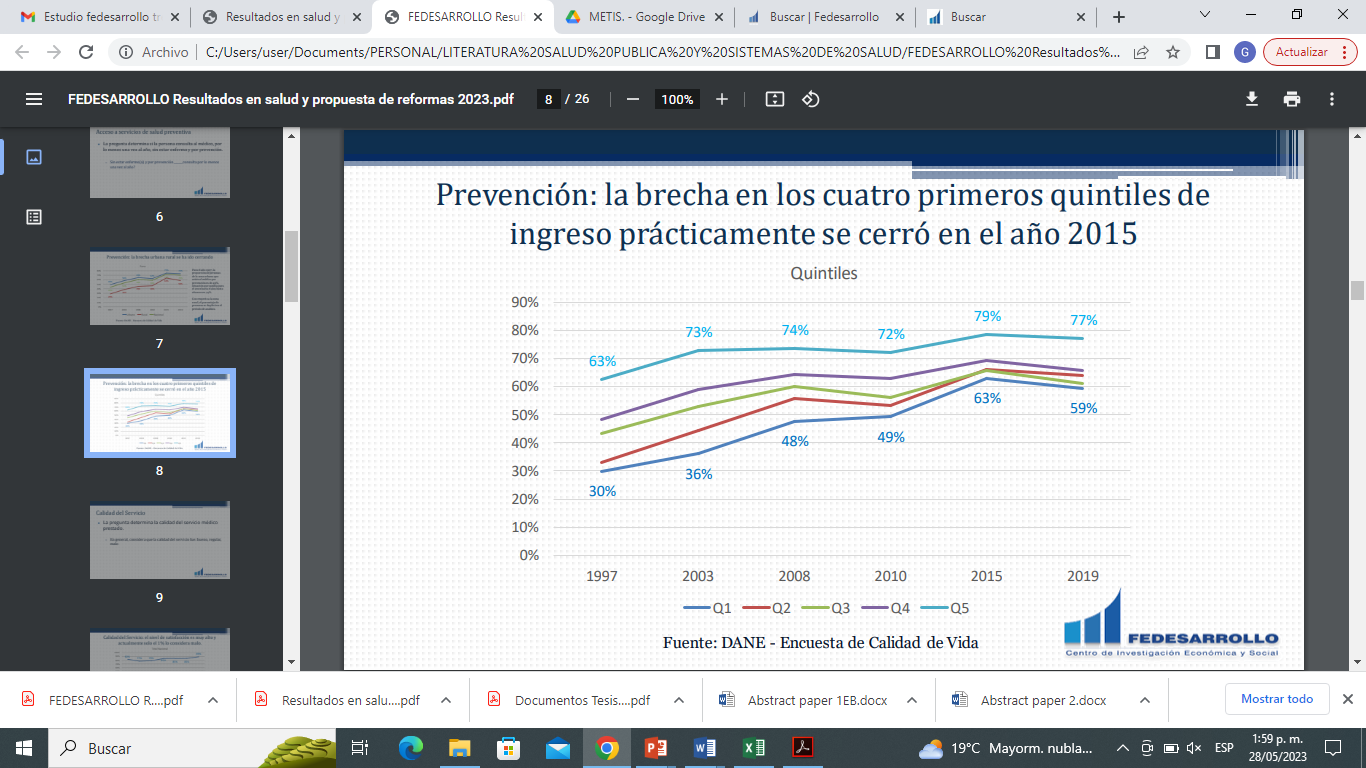 Fuente: Núñez & Ramírez. Resultados en Salud en las últimas tres Décadas. FEDESARROLLO. 2023
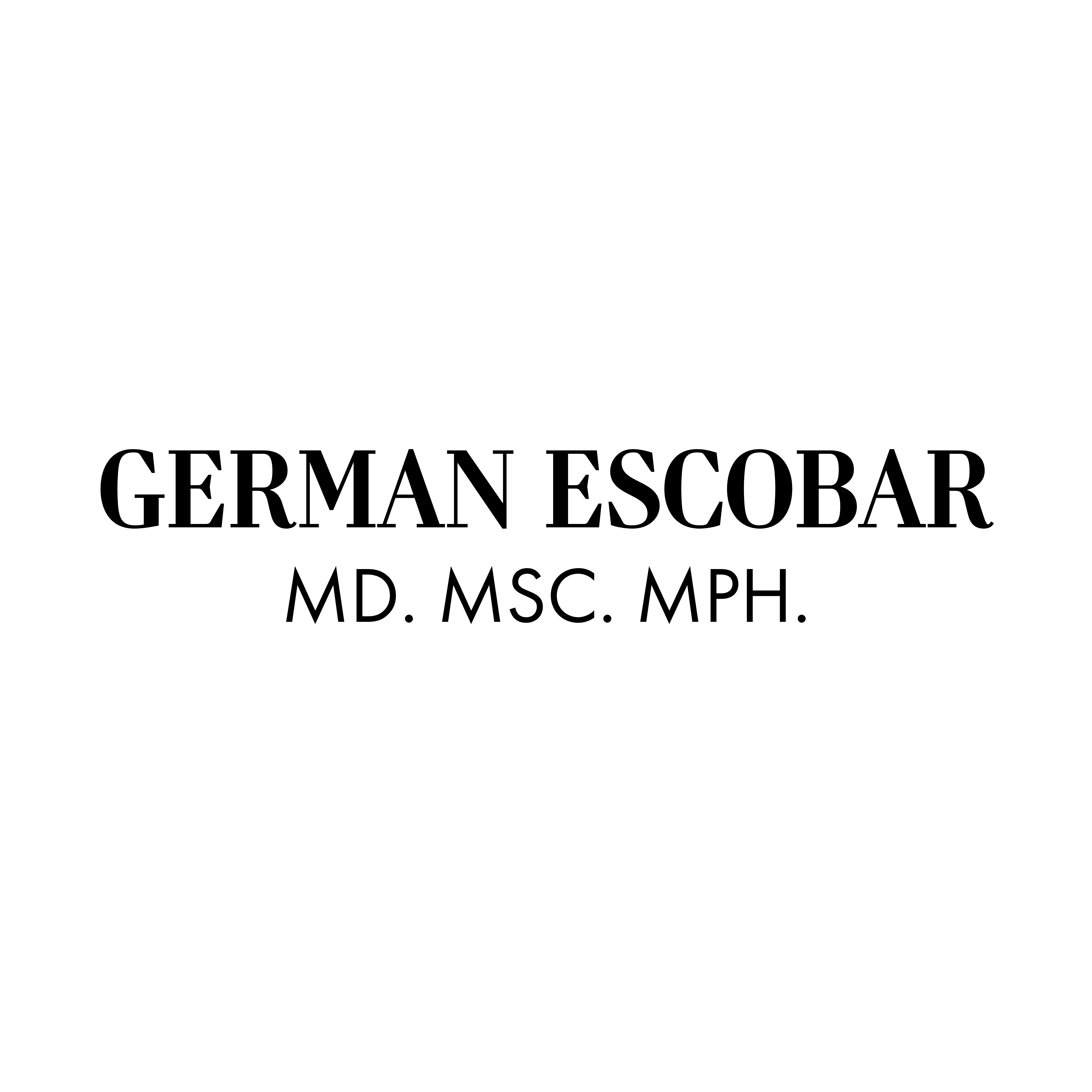 INCIDENCIA DEL GASTO EN SALUD EN LA DESIGUALDAD
Reducción del GINI
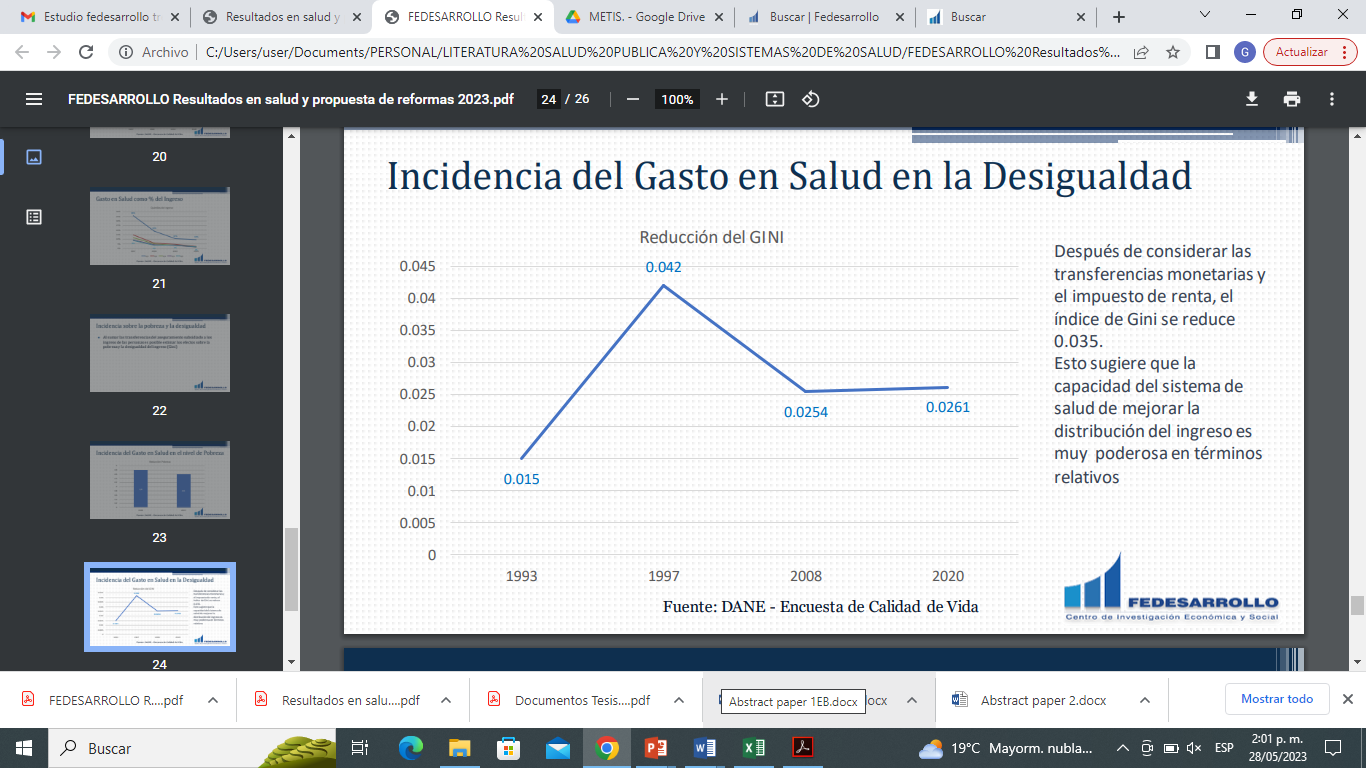 Fuente: Núñez & Ramírez. Resultados en Salud en las últimas tres Décadas. FEDESARROLLO. 2023
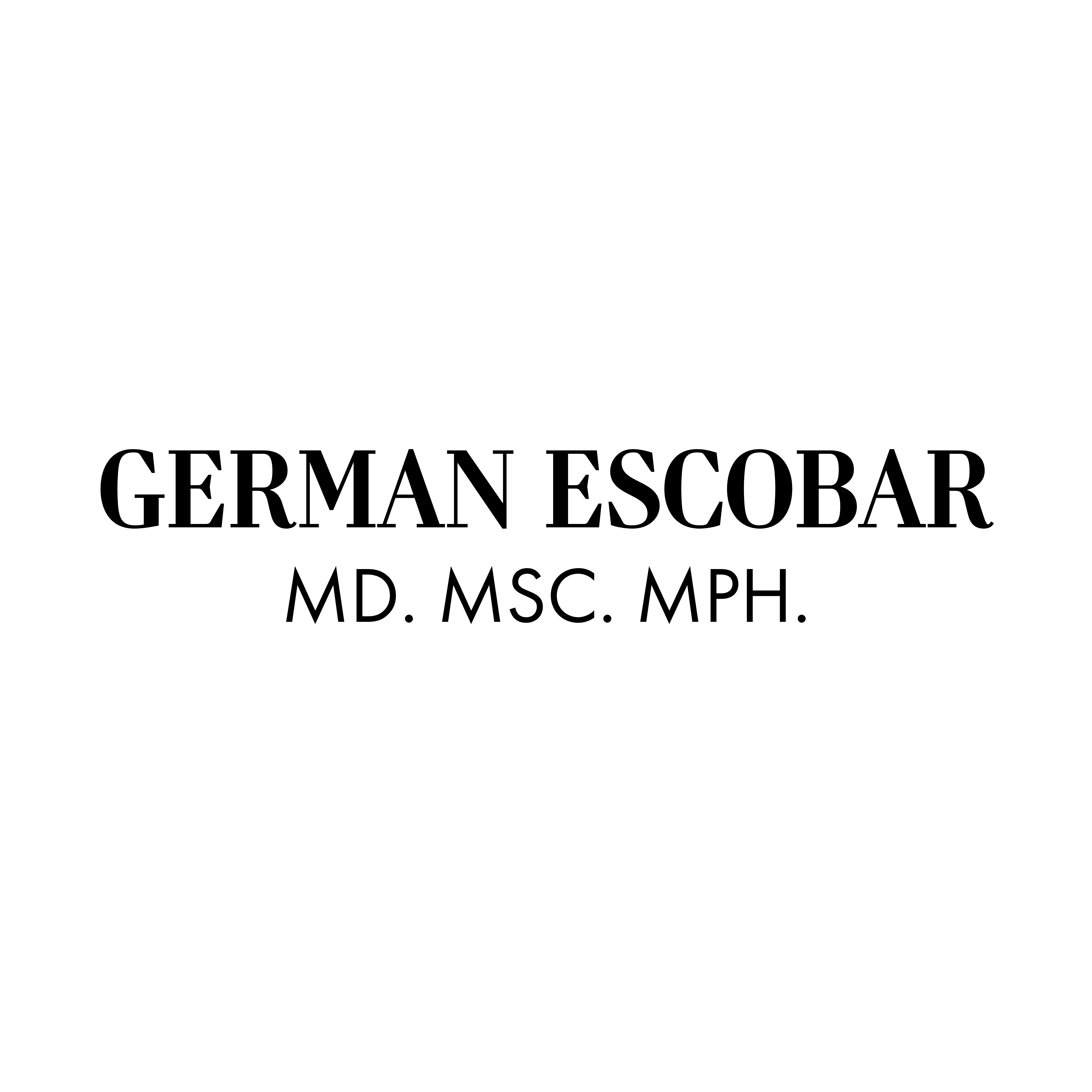 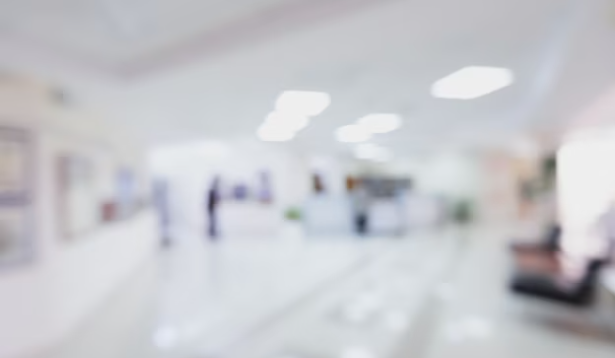 ANÁLISIS
Proyecto de Ley
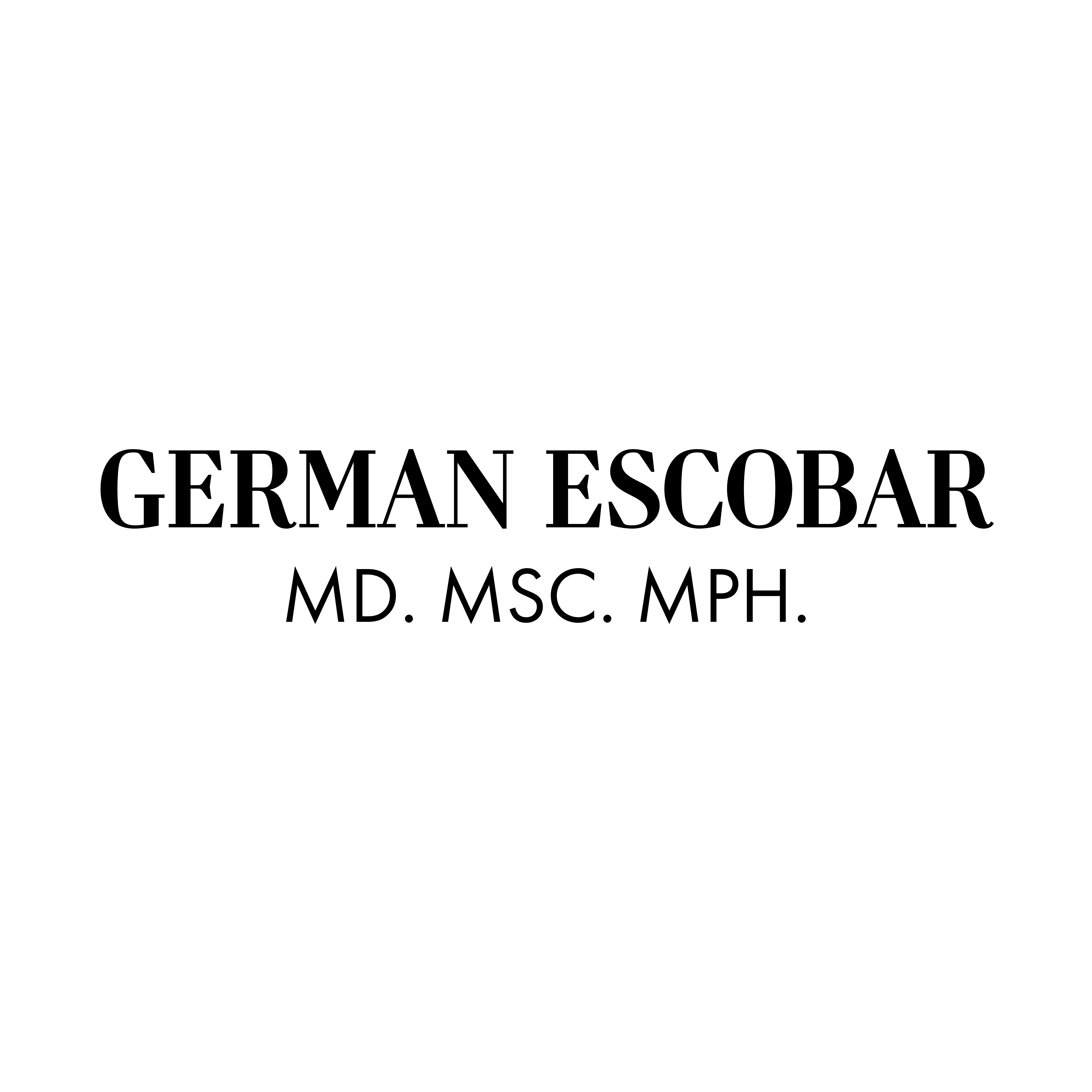 SISTEMA DE SALUD ACTUAL
Esquema Resumido
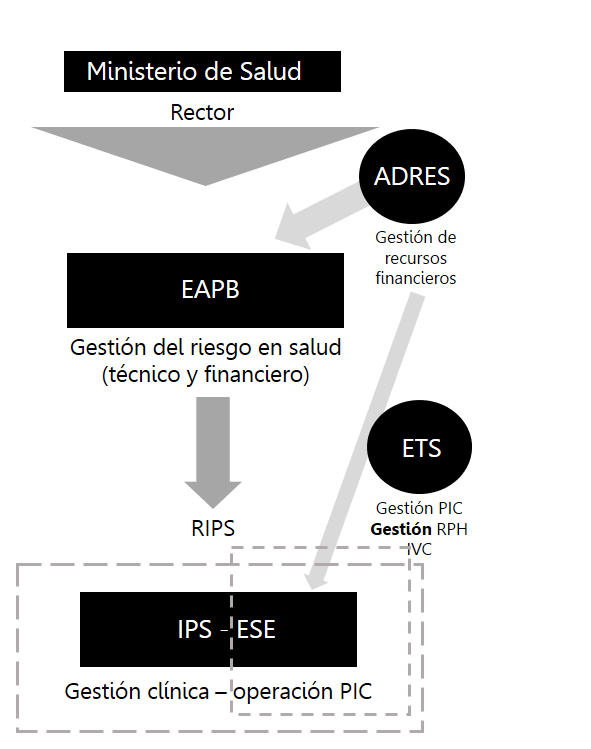 Dirección del Sistema de Salud, análisis y proyección a largo plazo.
Nivel Macro
Organización de la red, caracterización poblacional, establecimiento de programas y cohortes de riesgo, monitoreo, conducción del paciente a lo largo de la cadena de valor, representación del usuario.
Nivel Meso
Nivel Micro
Gestión clínica, logística.
EAPB: Empresas Administradoras de Planes de Beneficios (EPS, Cajas, etc)

RIPS: Redes integrales de prestación de servicios de salud
 
ETS: Entidades Territoriales de Salud
Fuente: Elaboración propia
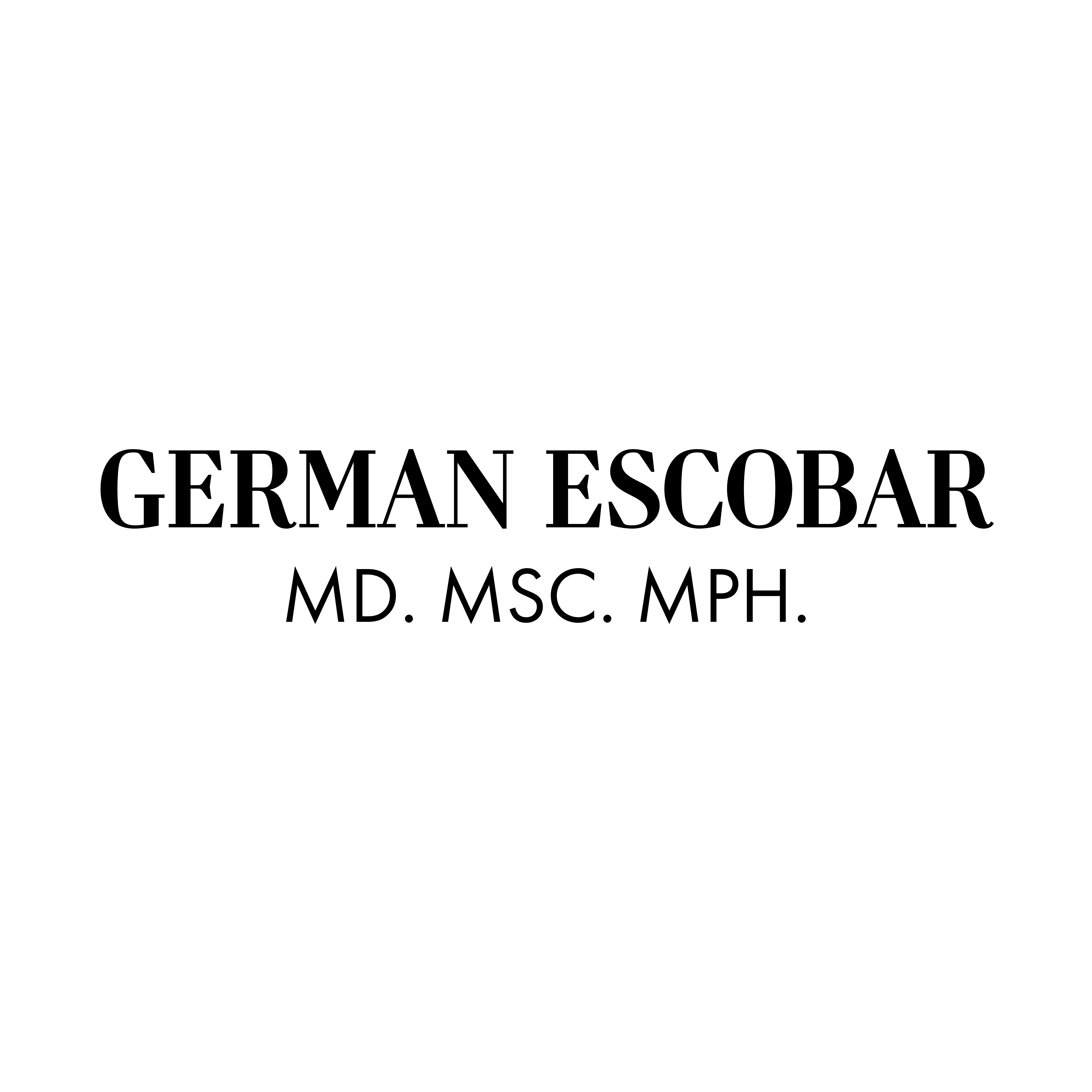 SISTEMA DE SALUD PROPUESTO PROTECTO ORIGINAL
Última versión – Enmienda
Nivel Macro
Consejo Nac. Salud
Ministerio de Salud
Apoyo como órgano asesor, que puede ejercer alta presión sobre toma de decisiones.
Nivel Meso
ADRES
GESTORAS DE SALUD Y VIDA
Gestión y articulación de gestores farmacéuticos
Fondo Único Público de Salud
Apoyo a la coordinación y evaluación de las RIISS
Acceso a componente complementario
¿Ordenación del gasto mediana y alta complejidad?
Coordinación Regional + Departamental o Distrital de las Redes.
Unidades Zonales de Planeación y Evaluación
Consejos de Planeación y Evaluación de las RIISS
Evaluar gestión actividades y gestión de municipios
Evaluar funcionamiento de la red
Proponer inversiones de la red
Red de atención de mediana y alta complejidad
Sistema Referencia y contra referencia
Red de Centros de Atención Primaria - CAPS
Gestión clínica, logística.
Nivel Micro
Fuente: Elaboración propia
SISTEMA DE SALUD PROPUESTO
Manejo de pacientes crónicos de alta complejidad
NIVEL PRIMARIO
NIVEL COMPLEMENTARIO
Pagador #2
Pagador #1
Sistema de Referencia
CAPS
IPS/ISE 2°-3°-4°
Fuente: Elaboración propia
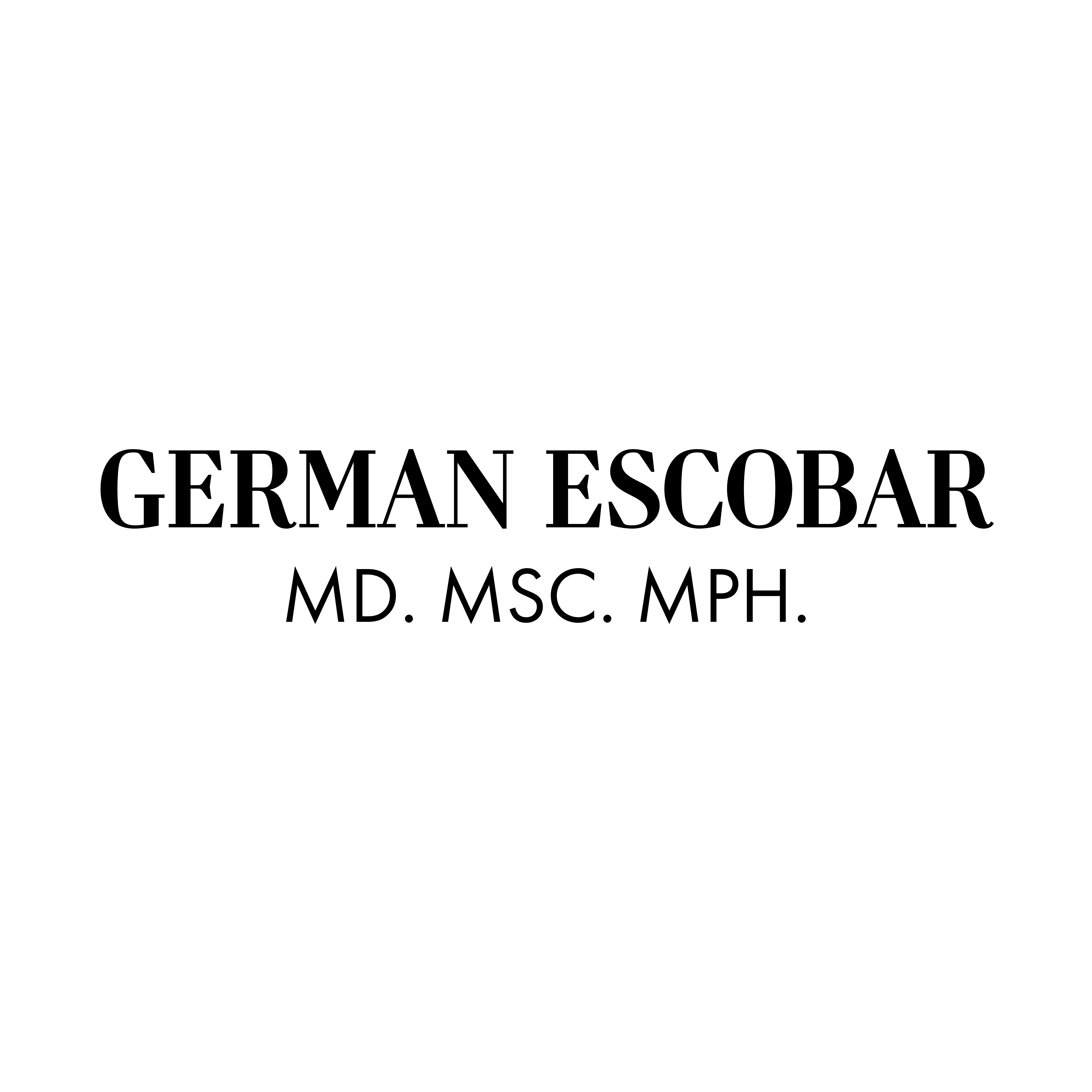 GESTIÓN DEL RIESGO EN SALUD
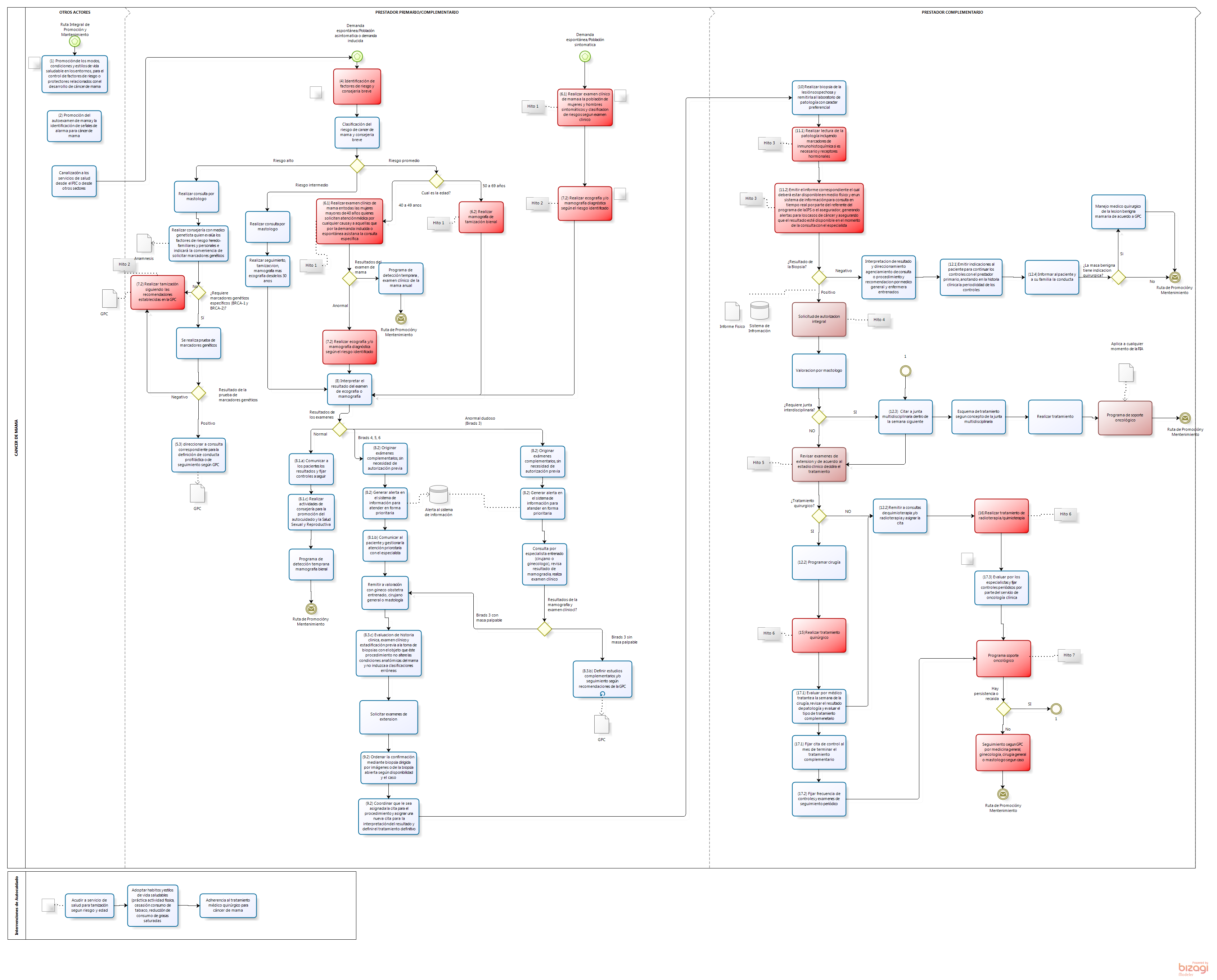 Fuente: Minsalud. Colombia. https://www.minsalud.gov.co/Paginas/rutas-integrales-de-atencion-en-salud.aspx
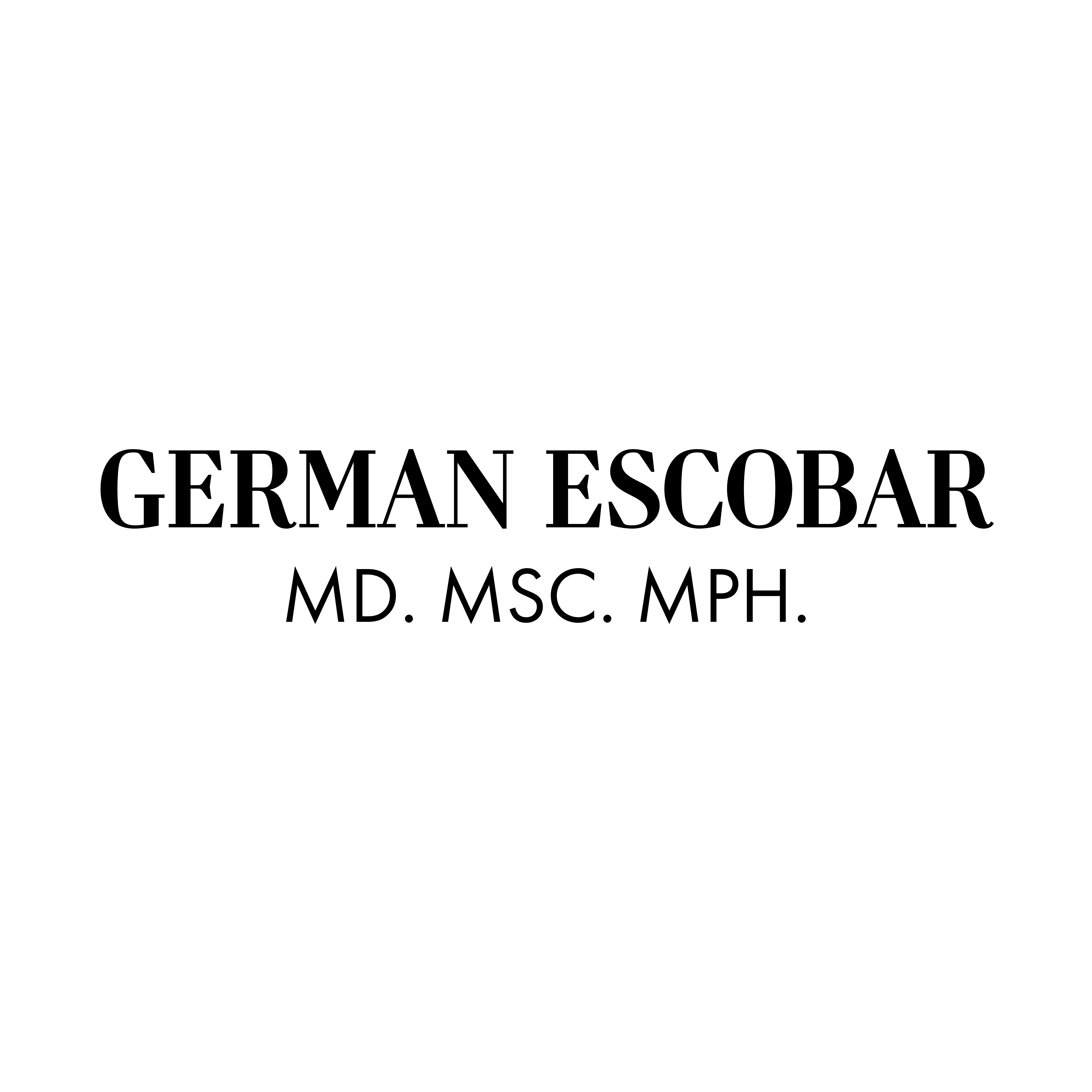 GESTIÓN DEL RIESGO EN SALUD
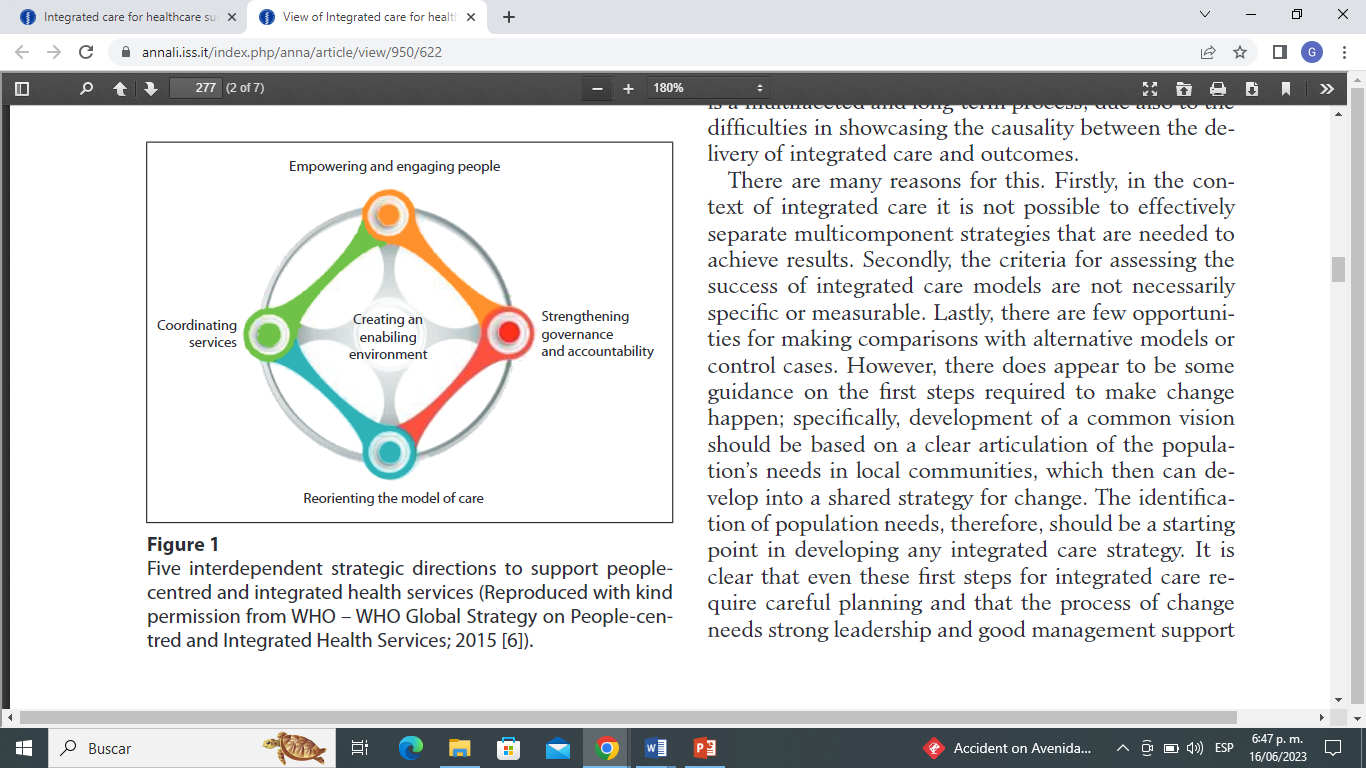 Fuente: De Santis, M. (2019). Integrated care for healthcare sustainability for patients living with rare diseases. Annali dell'Istituto Superiore di Sanità, 55(3), 276-282.
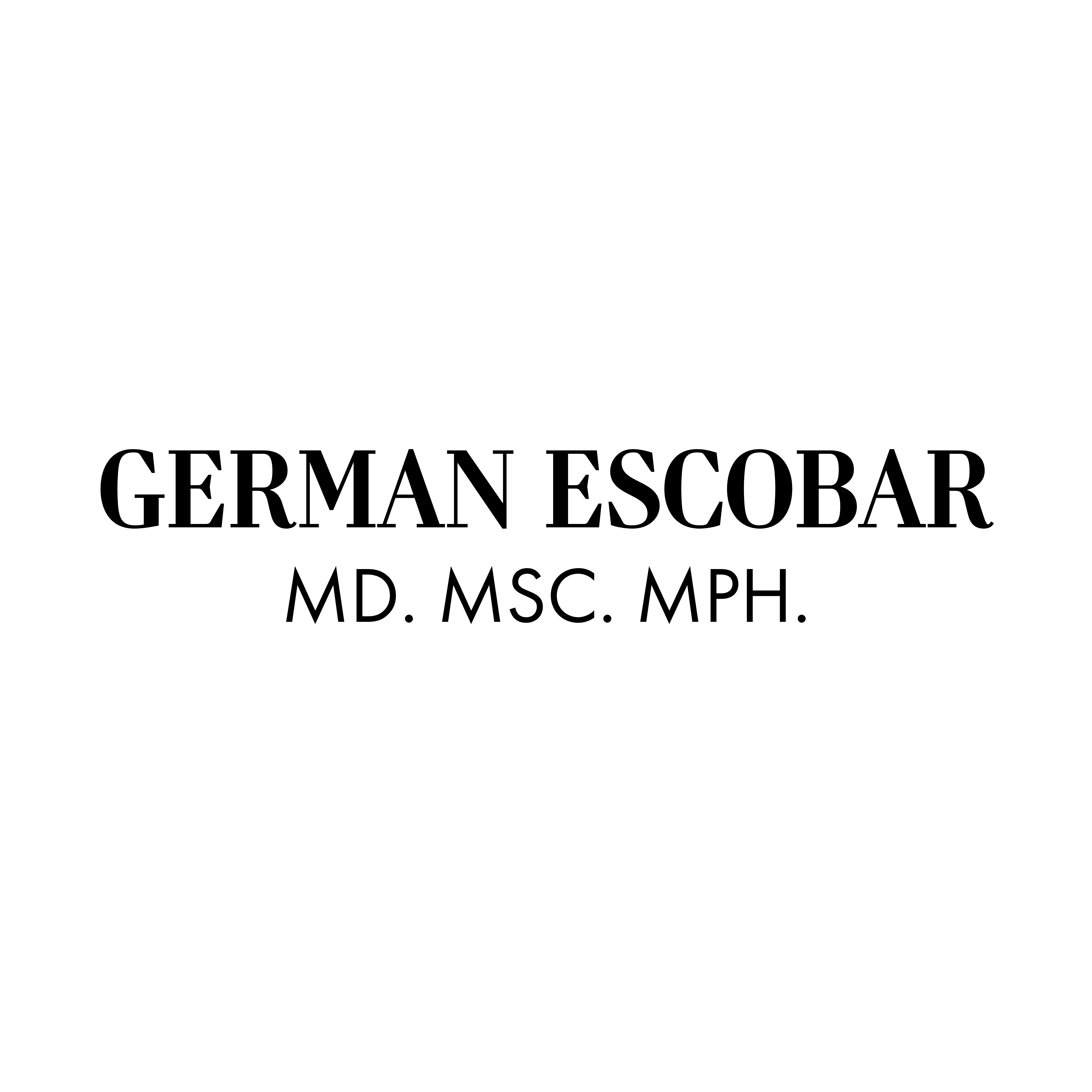 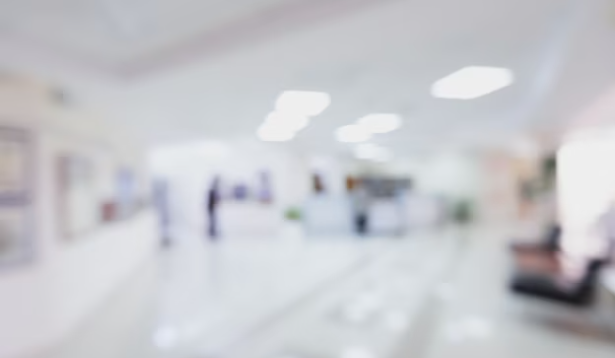 PERSPECTIVAS
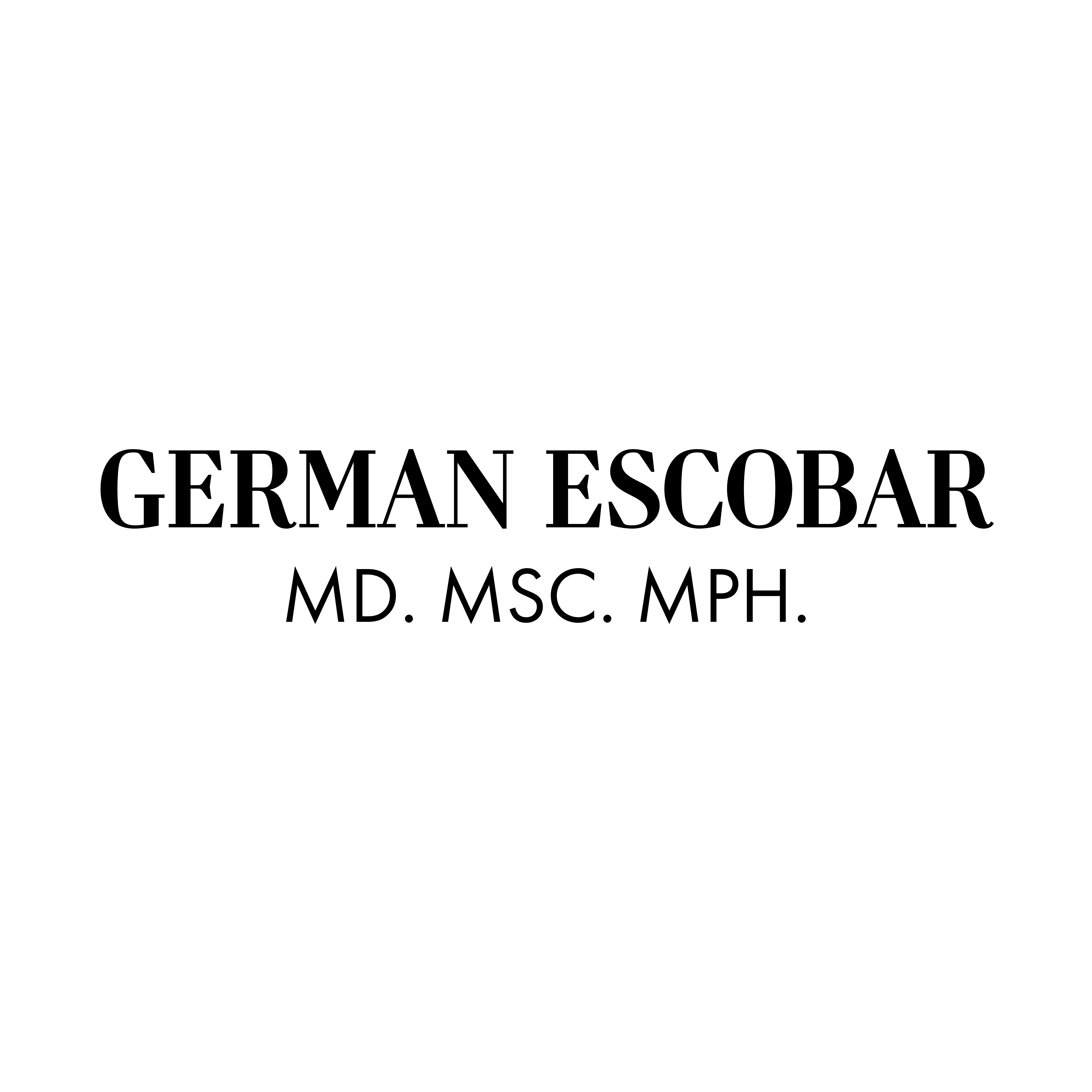 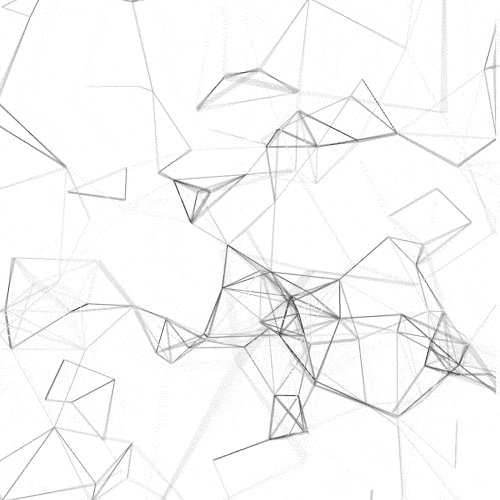 PROYECTOS ALTERNATIVOS
PARTIDO LIBERAL
CAMBIO RADICAL
Definie los prestadores primarios y el modelo de atención.

Nuevo arreglo de la UPC, incentivando el desempeño. 

Fondo de Garantías del Sector.
Reforma estructuralmente el SGSSS:
Incrementando el rol del Estado en la gestión del riesgo, por medio de la coordinación de los agentes en el territorio.

ii. Conformación de las redes integrales en función de un plan maestro territorial. 

iii. Definición del componente primario de las redes, con CAPS resolutivos y articulación intersectorial. 

iv. Nuevo arreglo para la UPC, incentivando el desempeño.
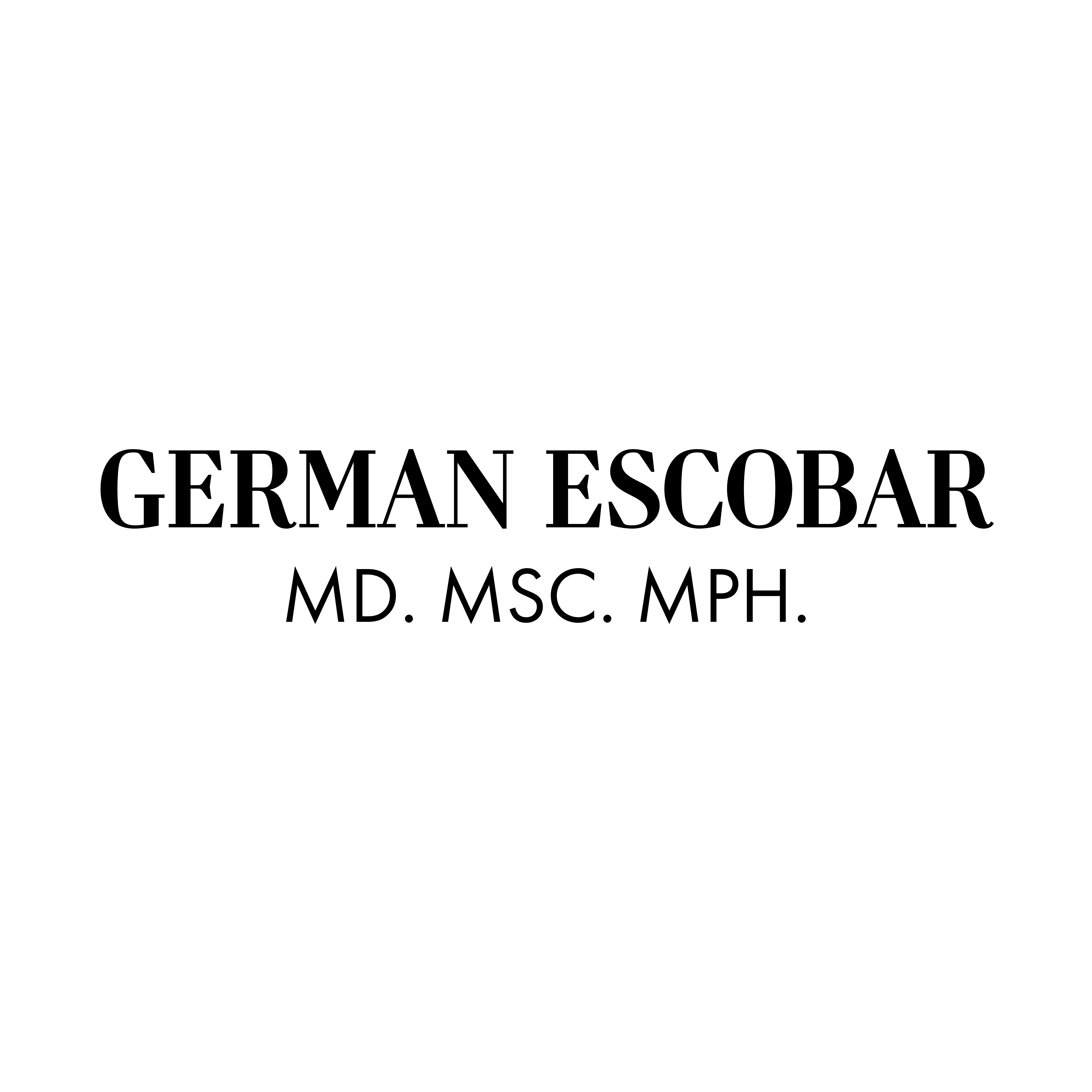 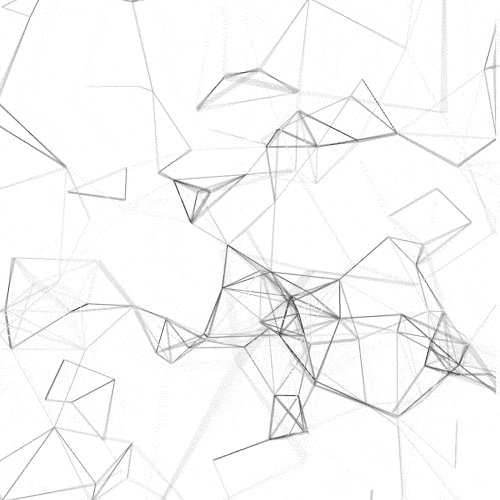 ESCENARIO LEGISLATIVO
PROBABILIDAD
ESCENARIO
1
Baja
Avance del proyecto gubernamental en el Congreso, con ajustes.
2
Avance de los proyectos alternativos – acumulación.
Baja-media
No reforma legislativa/intervenciones administrativas.
3
Media-alta
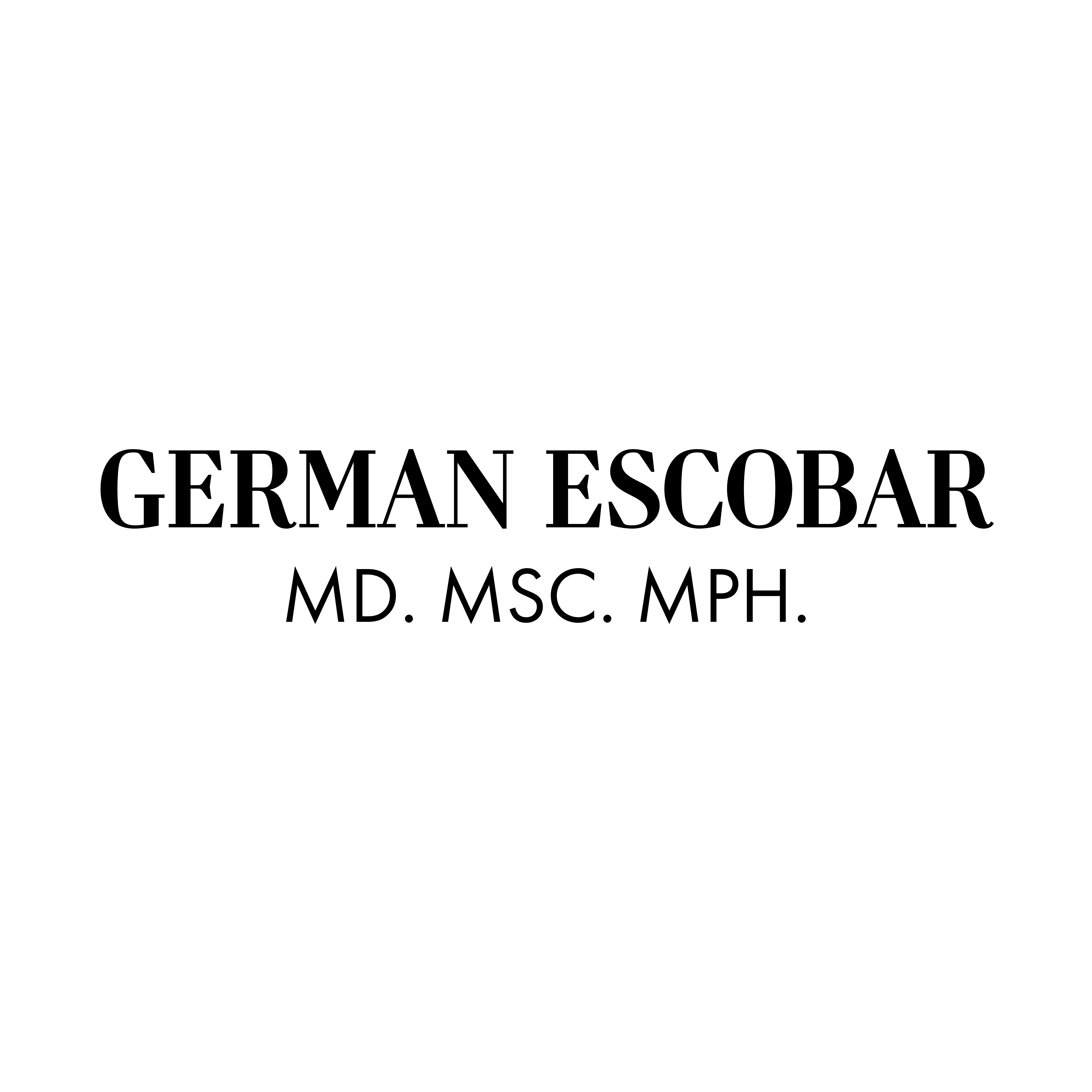 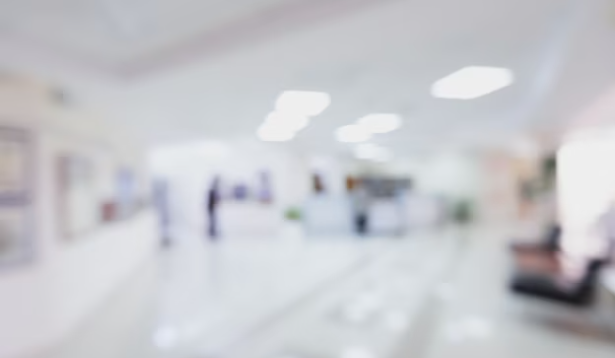 CONCLUSIONES
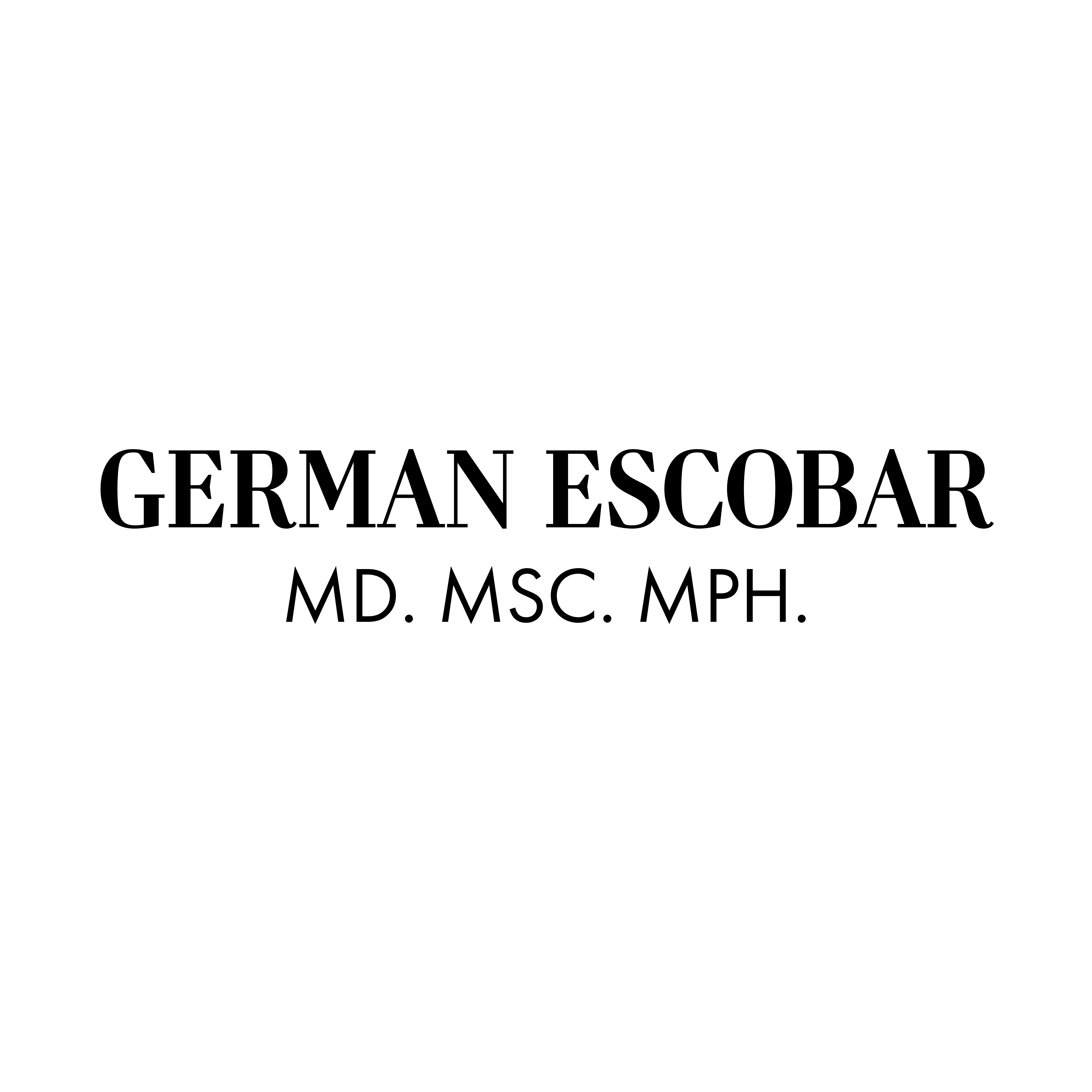 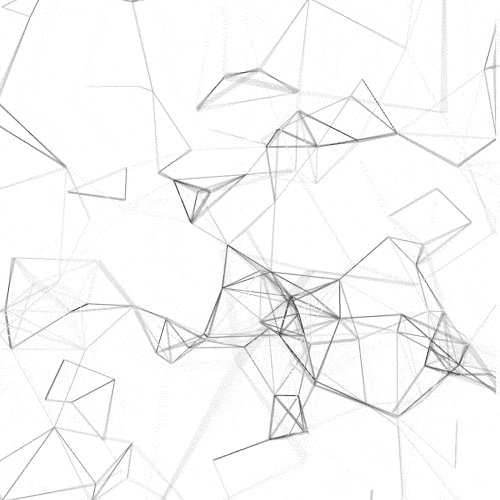 CONCLUSIONES
1
El proyecto de Ley 339 de 2023 genera grandes ineficiencias, además de presentar duplicidad de funciones entre órganos de gestión operativa.
Las ineficiencias, están dadas por la atomización de la gestión del riesgo en salud (técnico y financiero), lo que no garantiza los mínimos para garantizar los resultados en salud de las personas y la población, especialmente la gestión clínica de los pacientes con enfermedades crónicas de alta complejidad.
2
3
El proyecto de Ley 339 de 2023 genera un riesgo inminente de insostenibilidad fiscal, por falta de incentivos a la calidad y eficiencia.
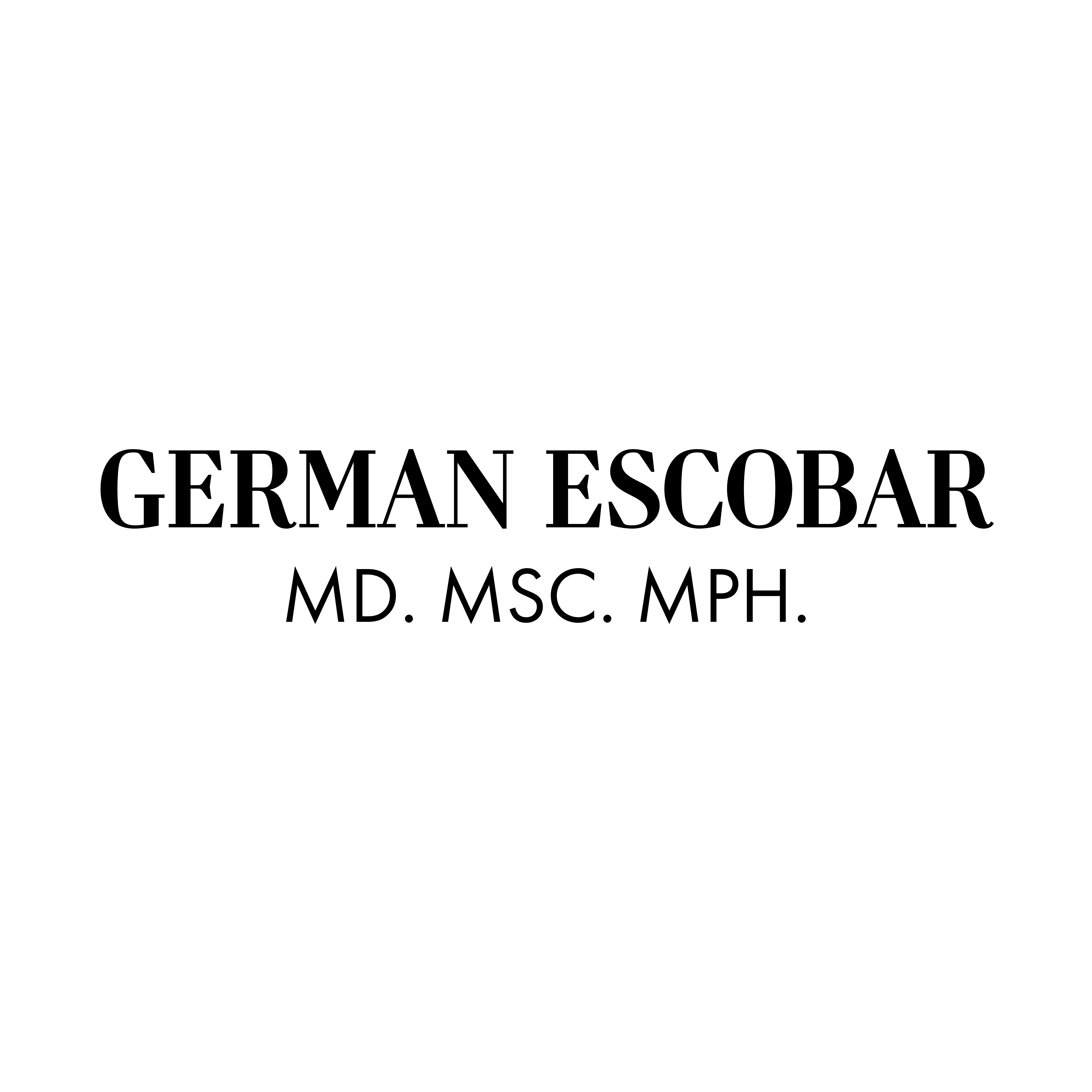 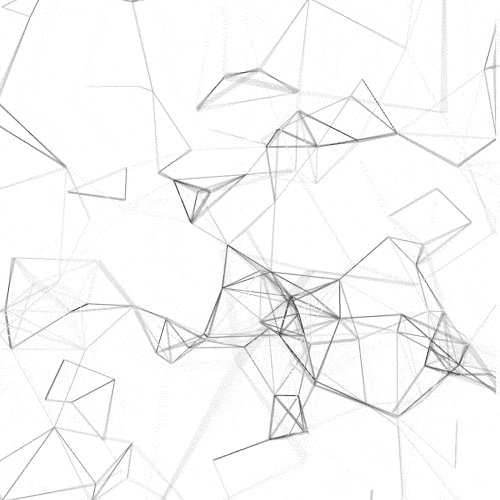 CONCLUSIONES
4
El proyecto de Ley 339 de 2023 propone un arreglo institucional sin cohesión ni coordinación.
5
Se anticipa un periodo de grandes trastornos en la gestión del riesgo de los pacientes y de NO garantía del goce efectivo del derecho fundamental a la salud de avanzar el proyecto de Ley 339 de 2023.
6
Toma fuerza un escenario de no reforma legislativa y acciones administrativas, comenzando por la Guajira.
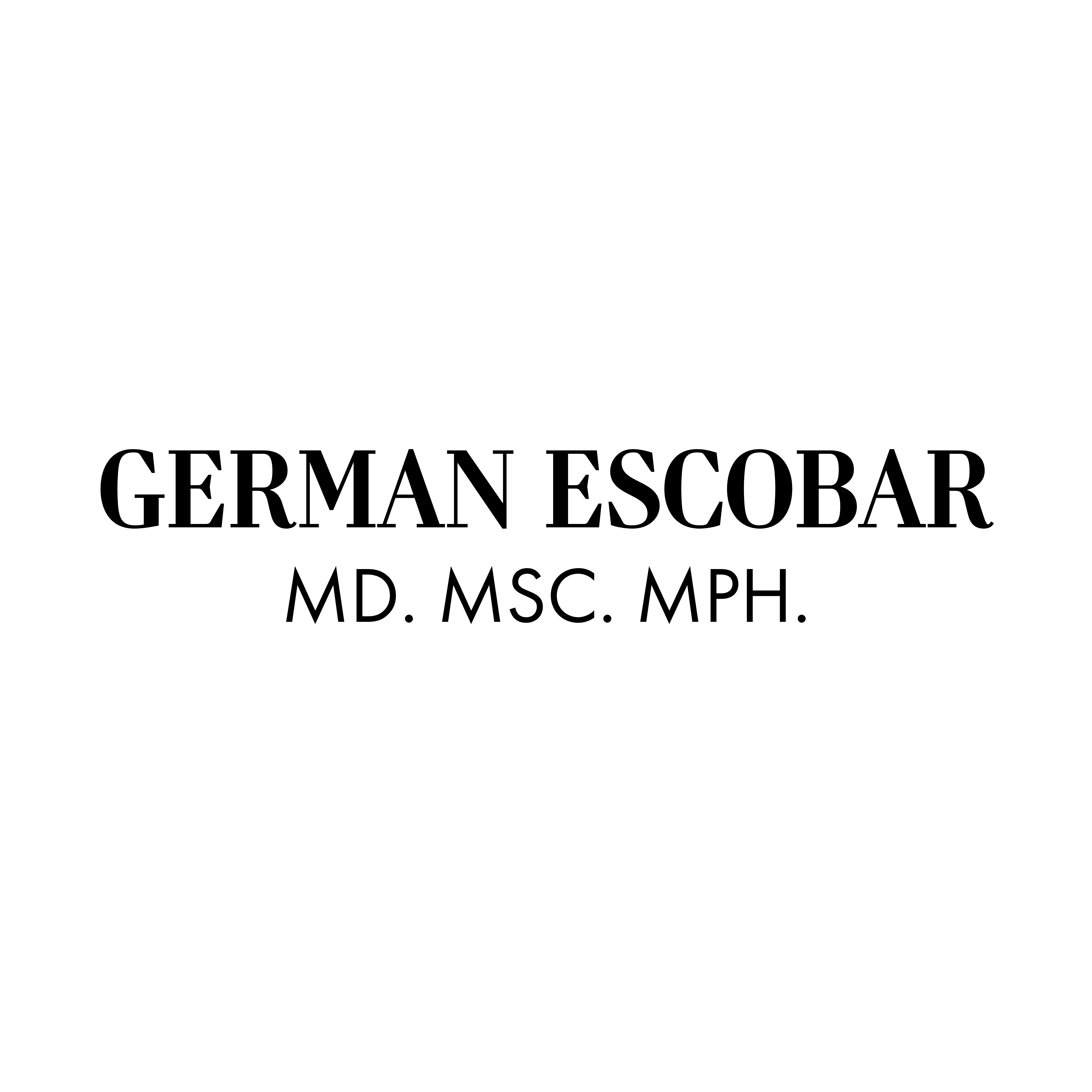 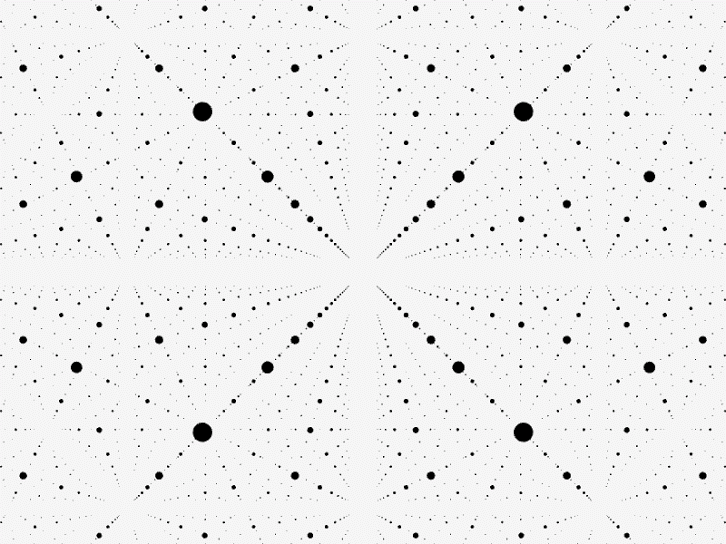 CONCLUSIONES
ADEMÁS…
NO SE ESTÁ ABORDANDO EL PROBLEMA ESTRUCTURAL DEL GASTO EN SALUD DEL SISTEMA
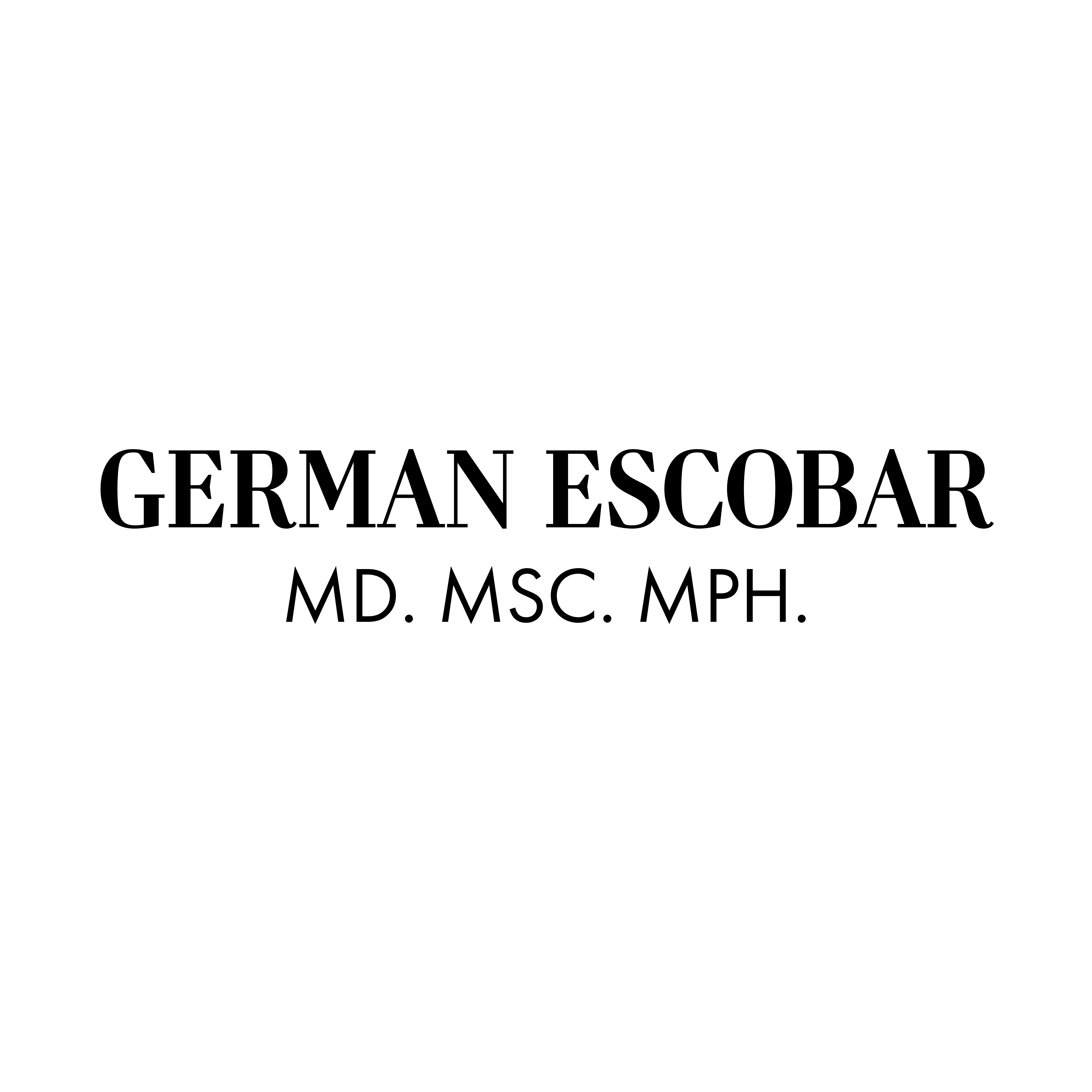 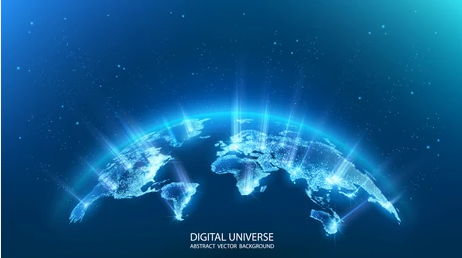 GASTO GUBERNAMENTAL EN SALUD PER CÁPITA COMPARATIVO
USD | Paridad de Poder de Compra
Fuente: OCDE Health Care Statistics
$1.226
$1.050
$2.723
$4.157
Colombia
Costa Rica
España
Reino Unido
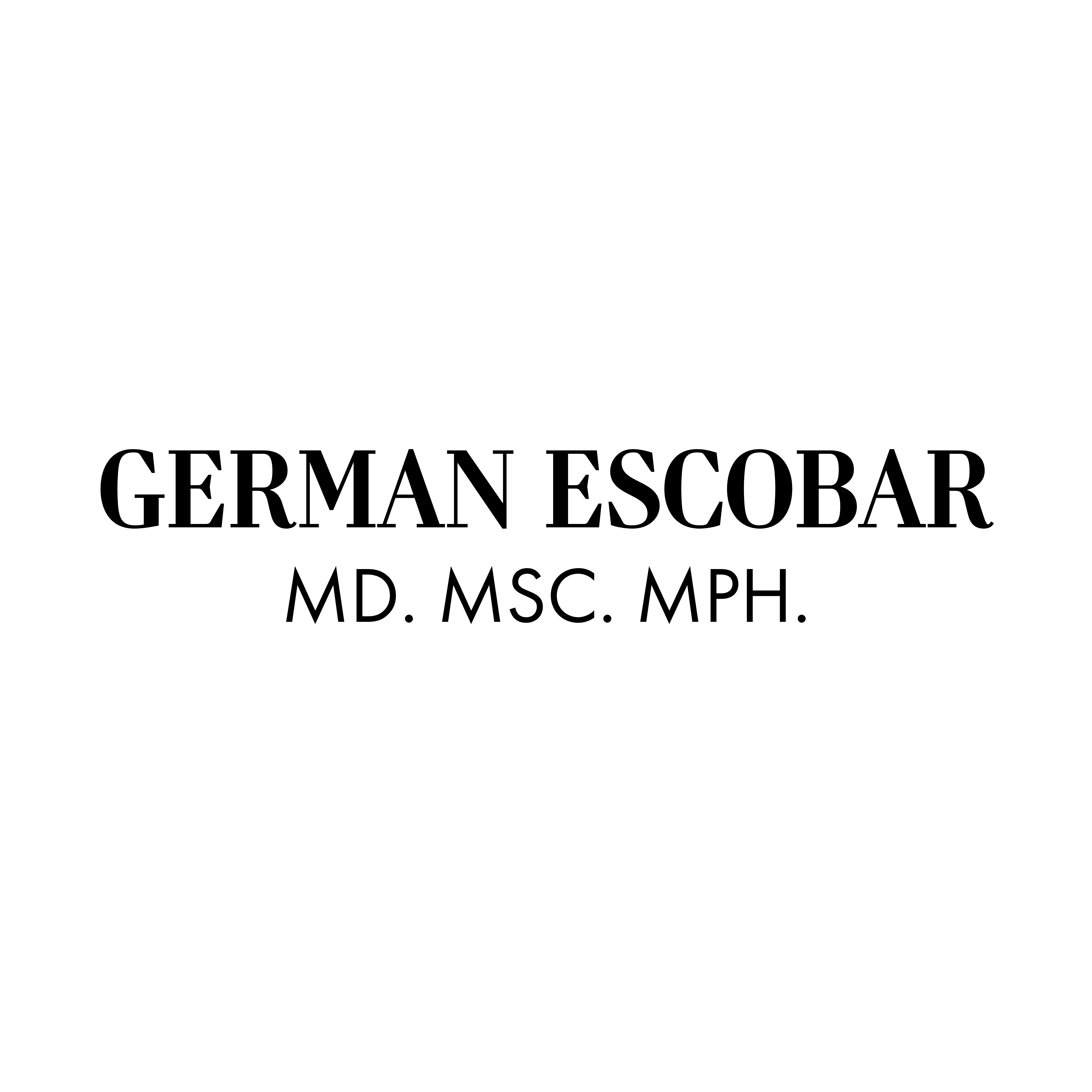 COMPORTAMIENTO DEL GASTO CANADIENSE EN EH Y SU PROYECCIÓN
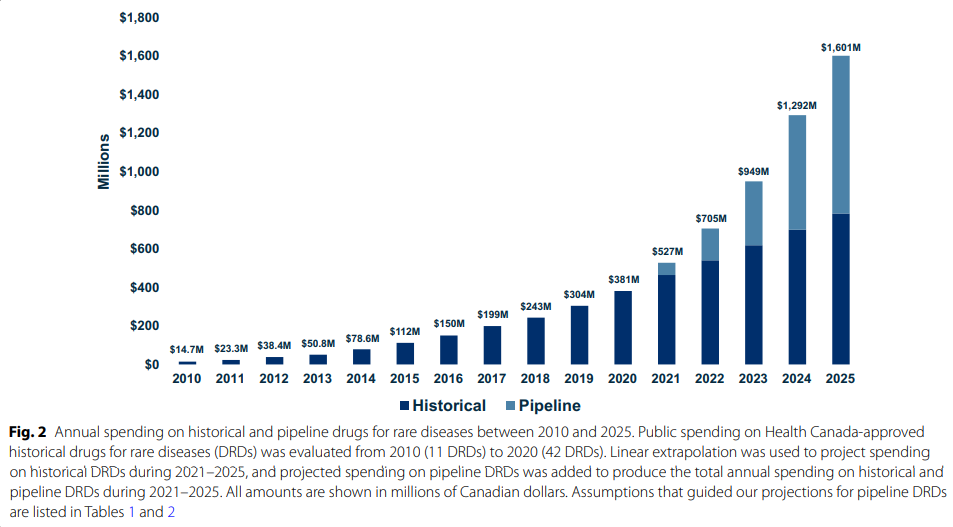 Fuente: Lech, R., Chow, G., Mann, K., Mott, P., Malmberg, C., & Forte, L. (2022). Historical and projected public spending on drugs for rare diseases in Canada between 2010 and 2025. Orphanet Journal of Rare Diseases, 17(1), 1-11.
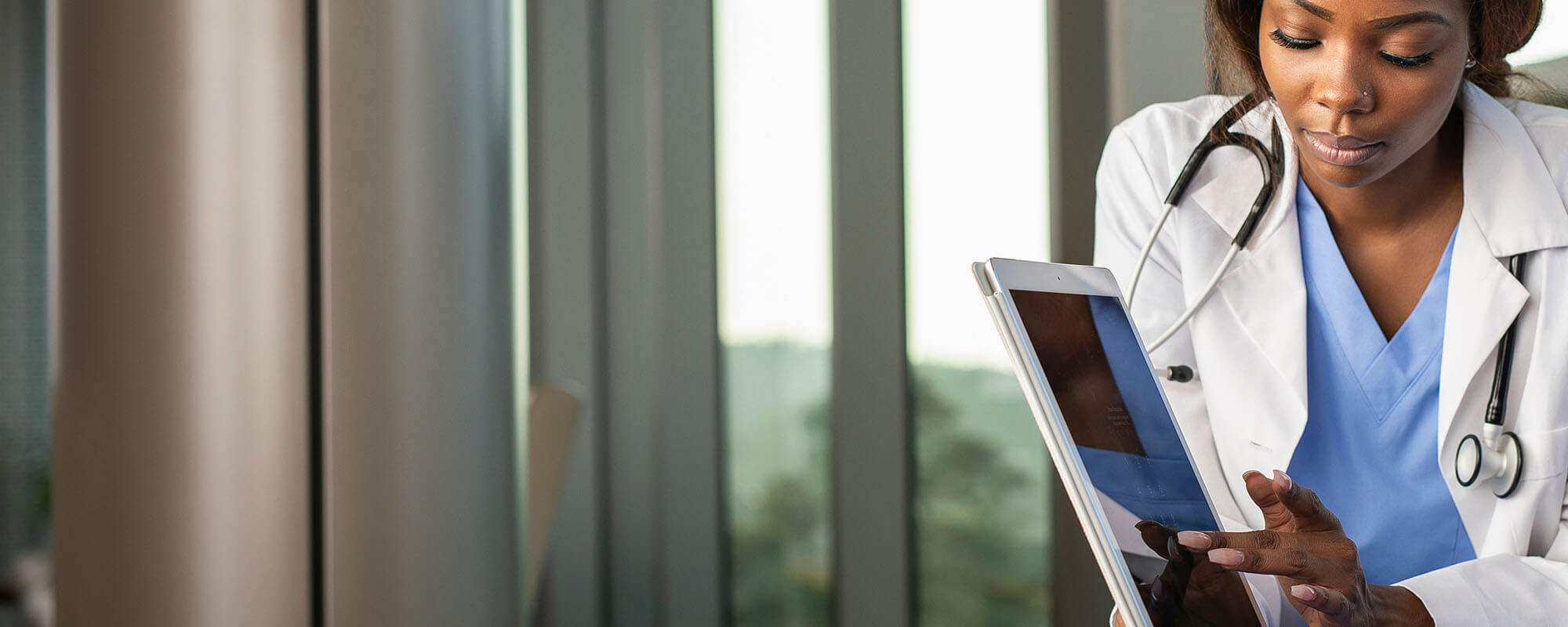 ...Y PARA LOS PROFESIONALES DE LA SALUD
Construcción de tarifario médico

Autorregulación médica 

Formas de contratación
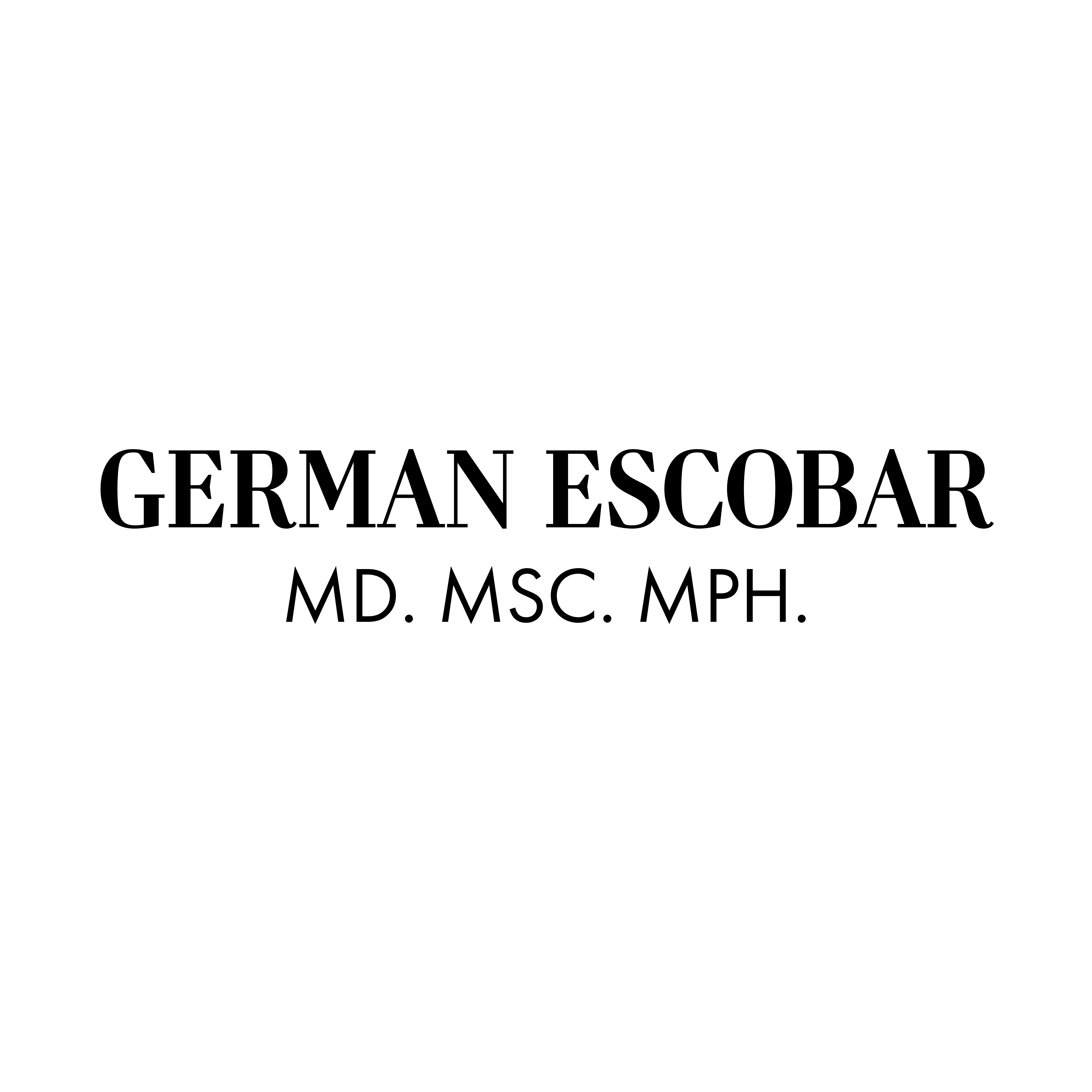 GRACIAS
german.escobar.morales@Gmail.com
@GERMANESCOBARM
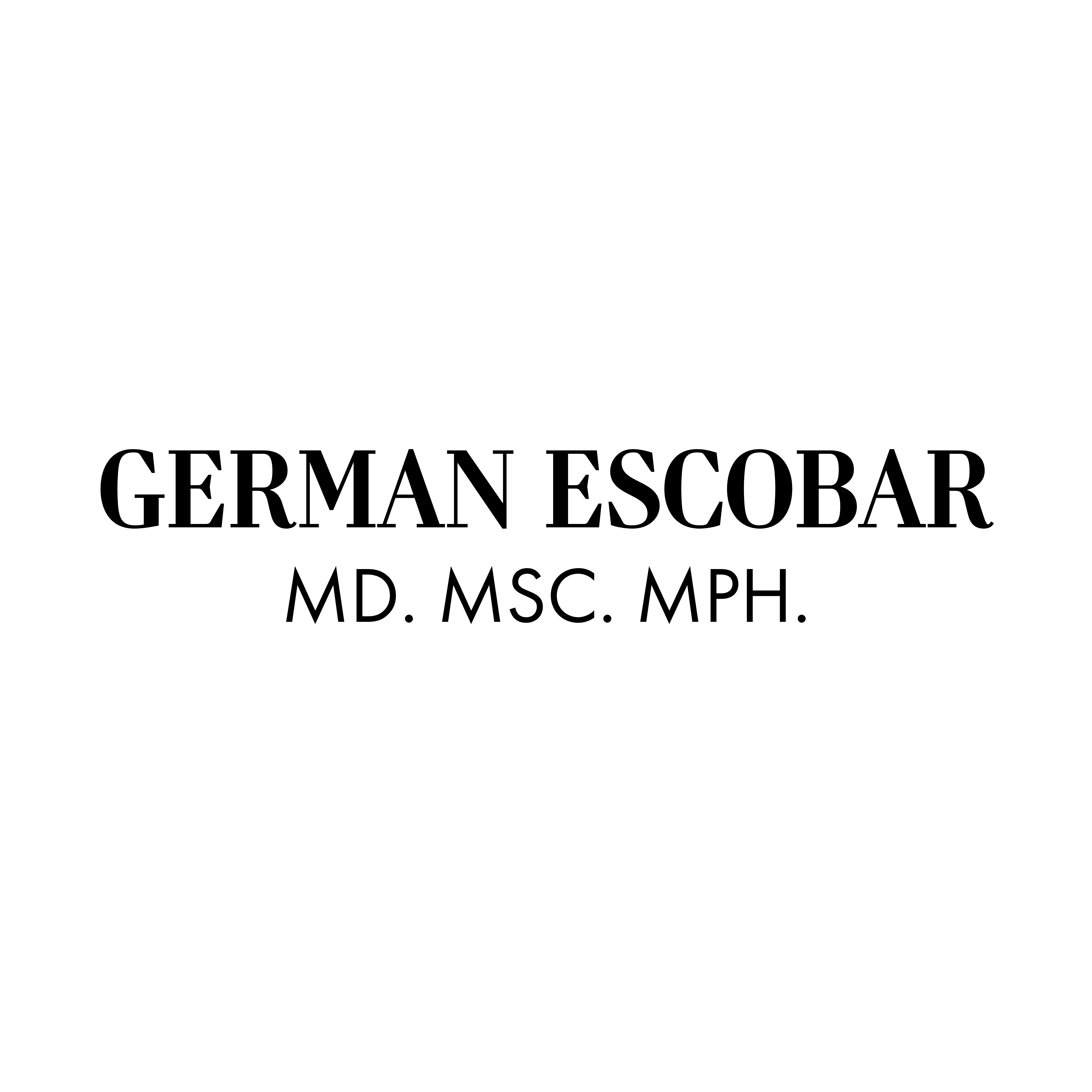